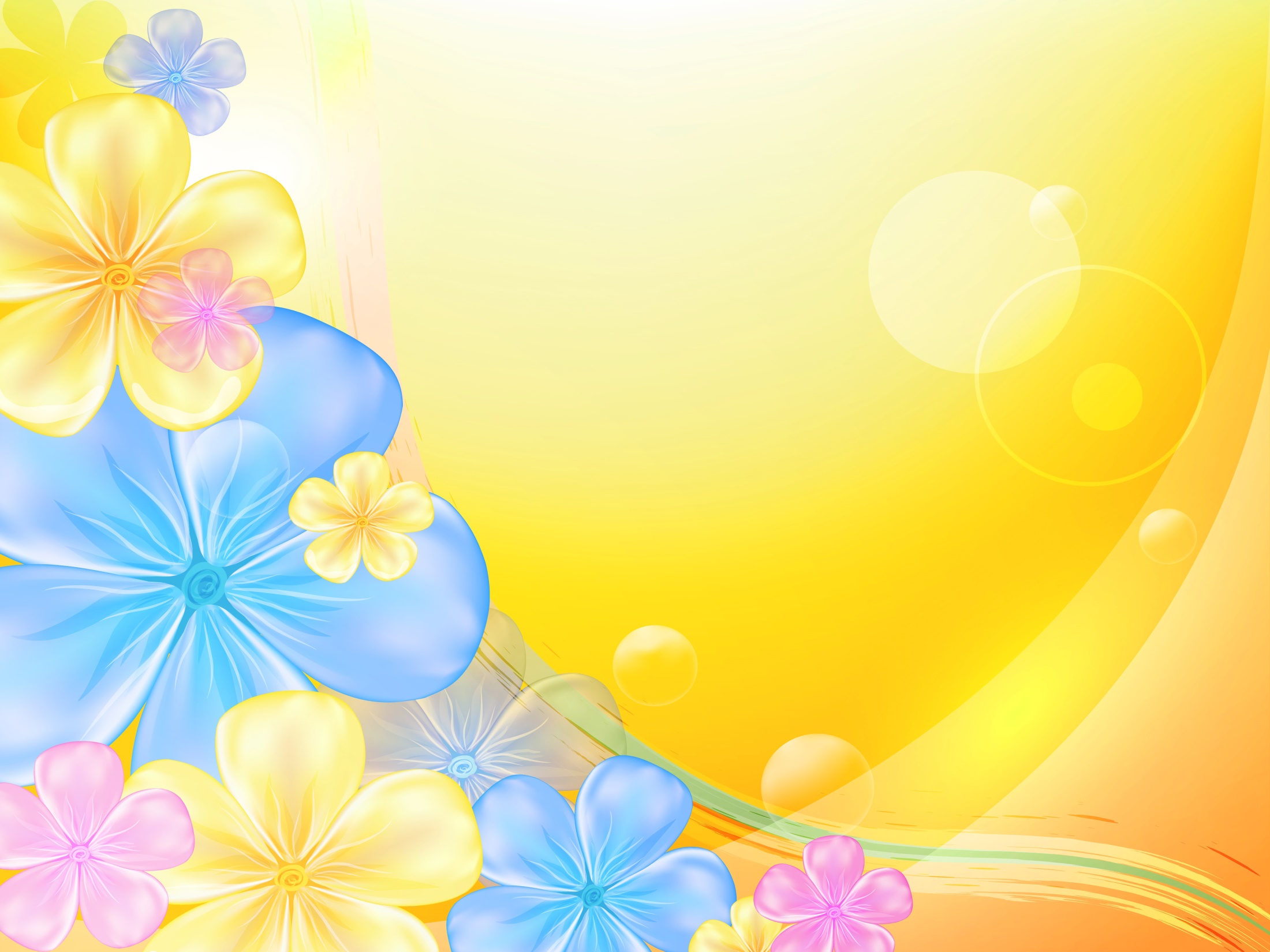 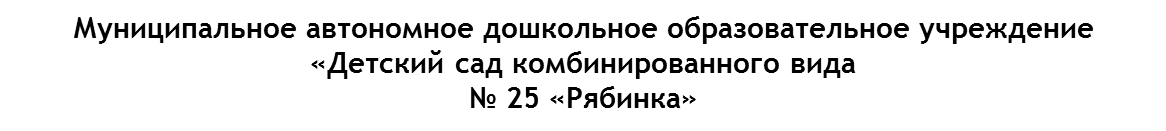 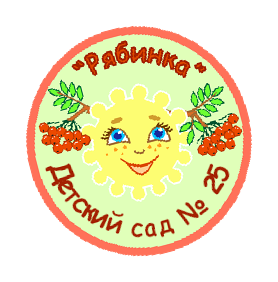 Уголок развития речи «ГОВОРИМ И ДУМАЕМ»группа №10 «РОМАШКА»
Воспитатели
 Грошевая    Татьяна    Александровна
высшая квалификационная категория
Зубова   Евгения   Анатольевна
 2021 год
 город Бердск
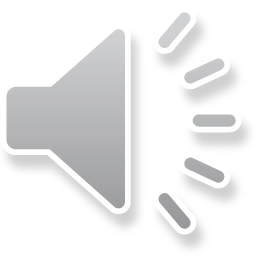 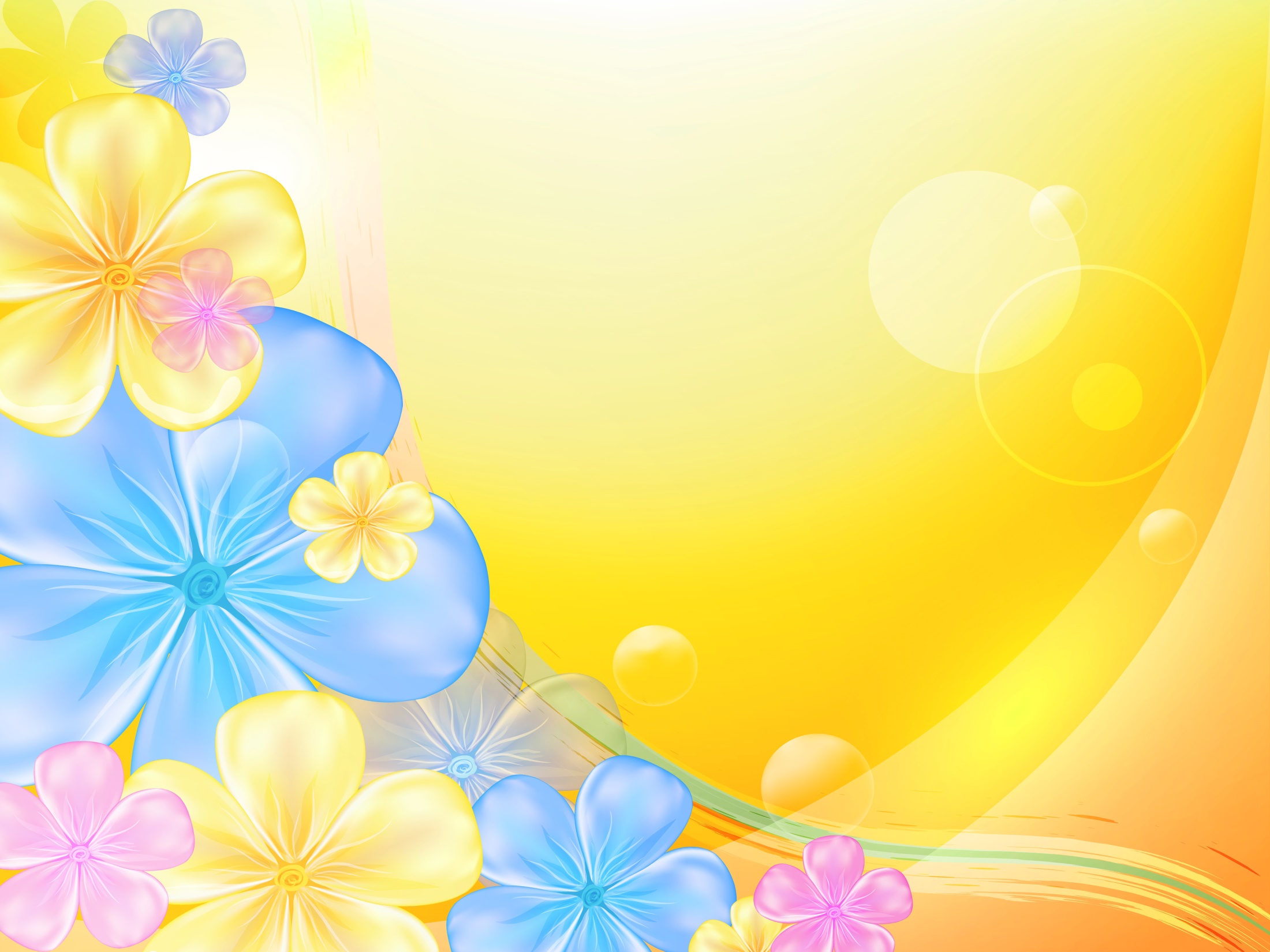 Задачи речевого развития- обогащение и активизация словаря-воспитание звуковой культуры речи-совершенствование грамматической правильности речи-развитие связной речи
Принципы организации центра речевого развития
-наличие игрового персонажа
-наполняемость
-разнообразие материала
-соответствие возрасту
-доступность
-безопасность
-эстетичность оформления
-периодичность обновления
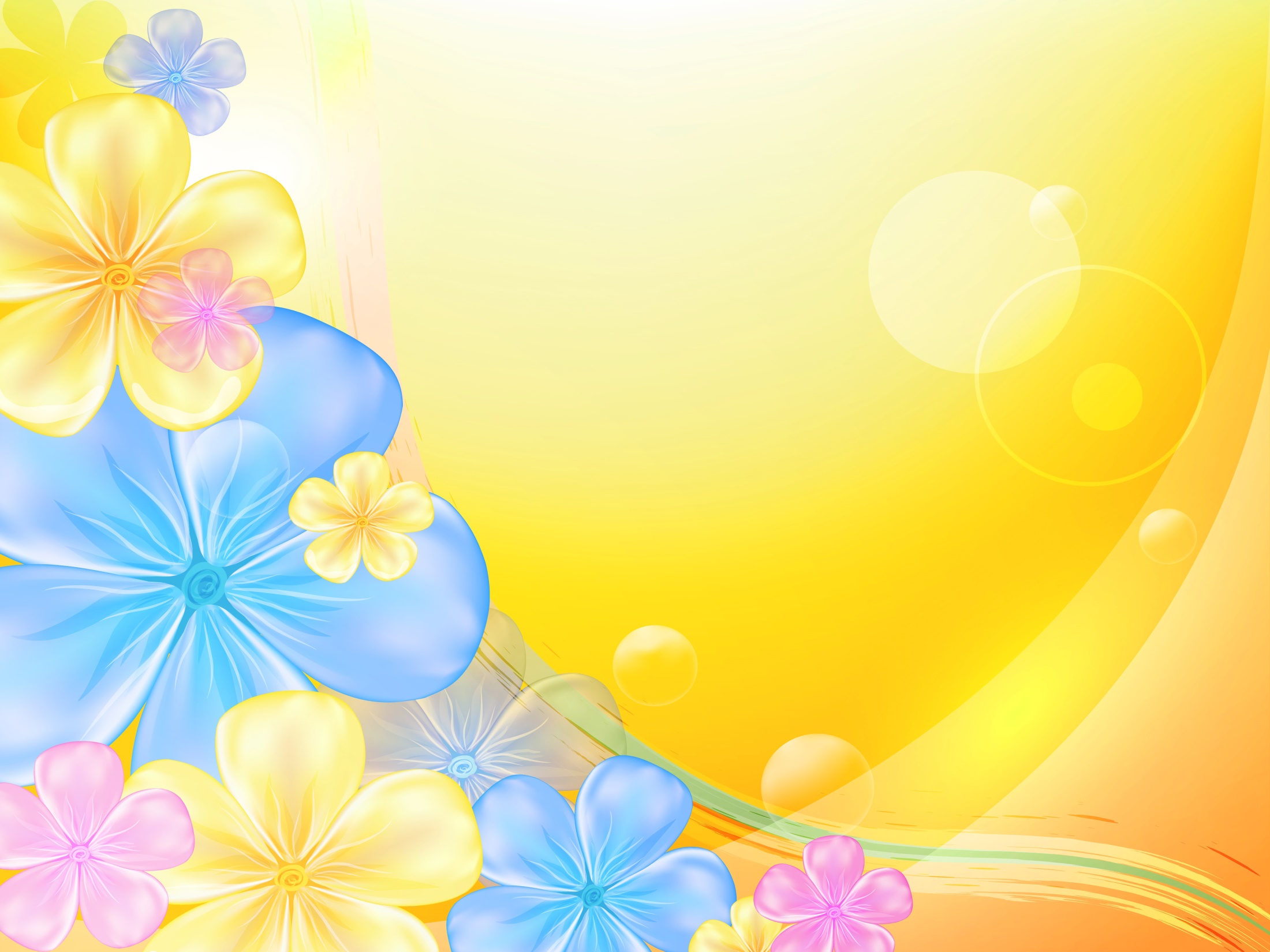 Это наш уголок развития речи «ГОВОРИМ И ДУМАЕМ» , главным персонажем является кукла-Говорушка
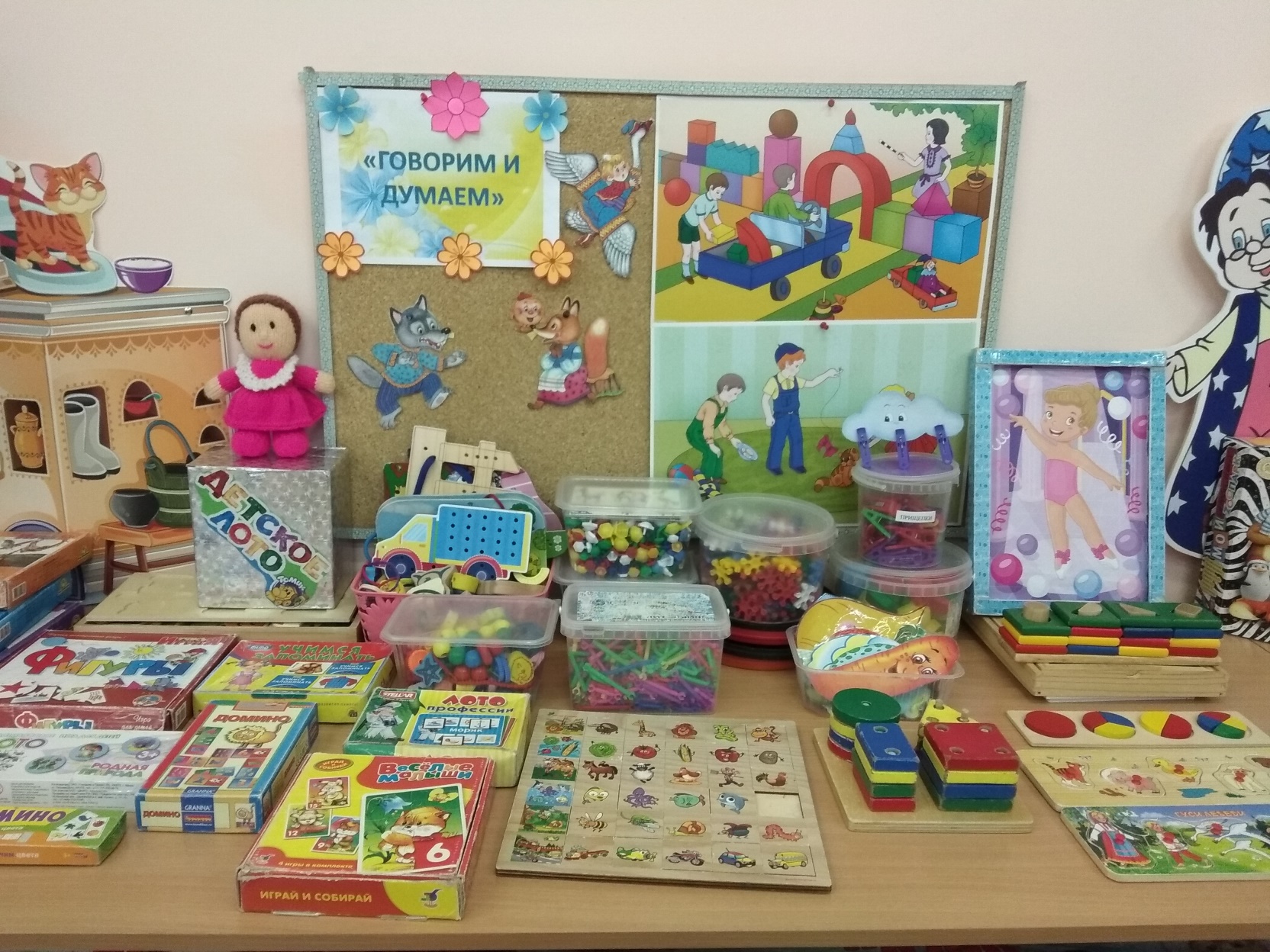 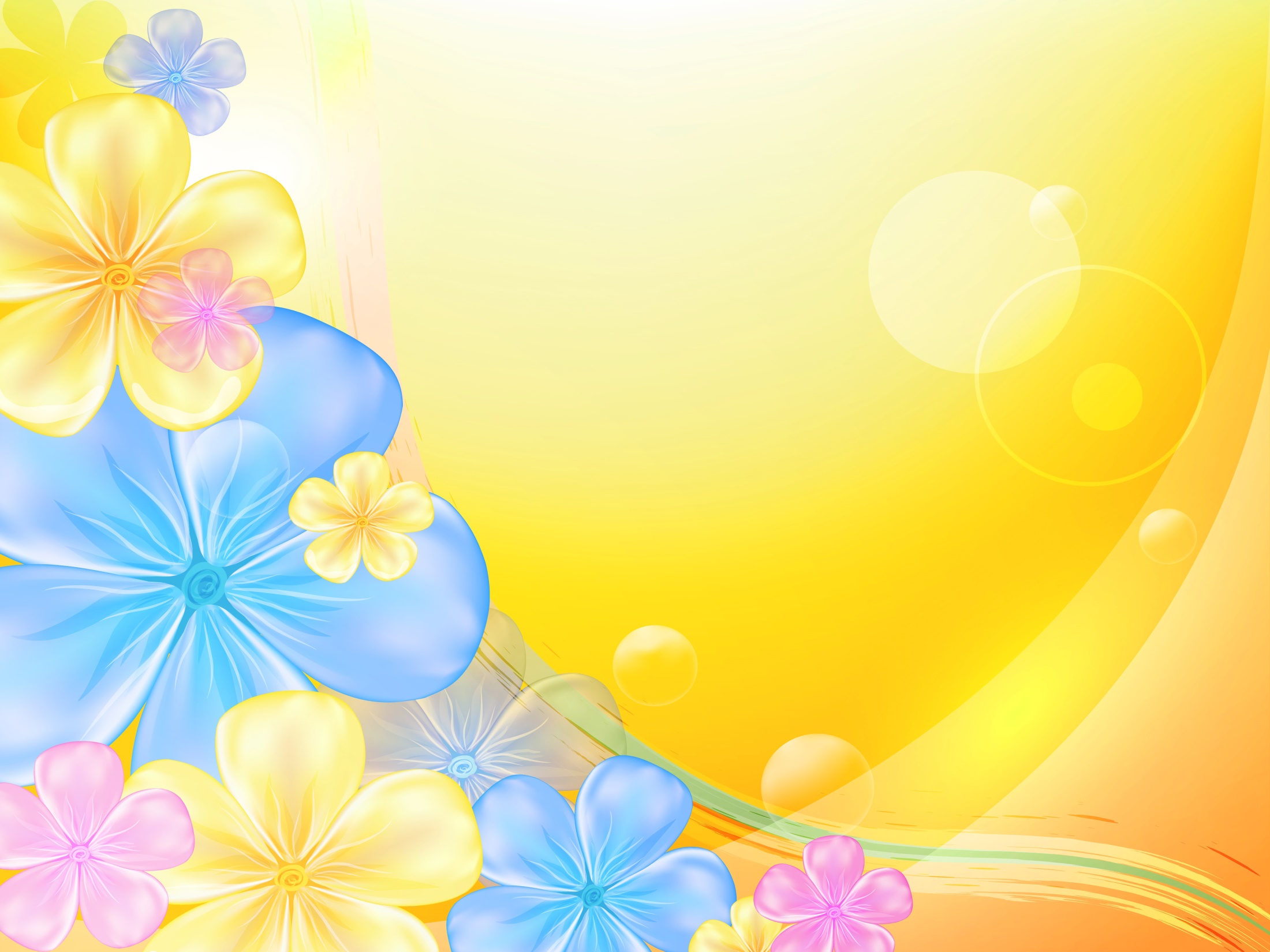 Здесь мы постарались поместить  самое  необходимое, для работы с детьми по речевому развитию
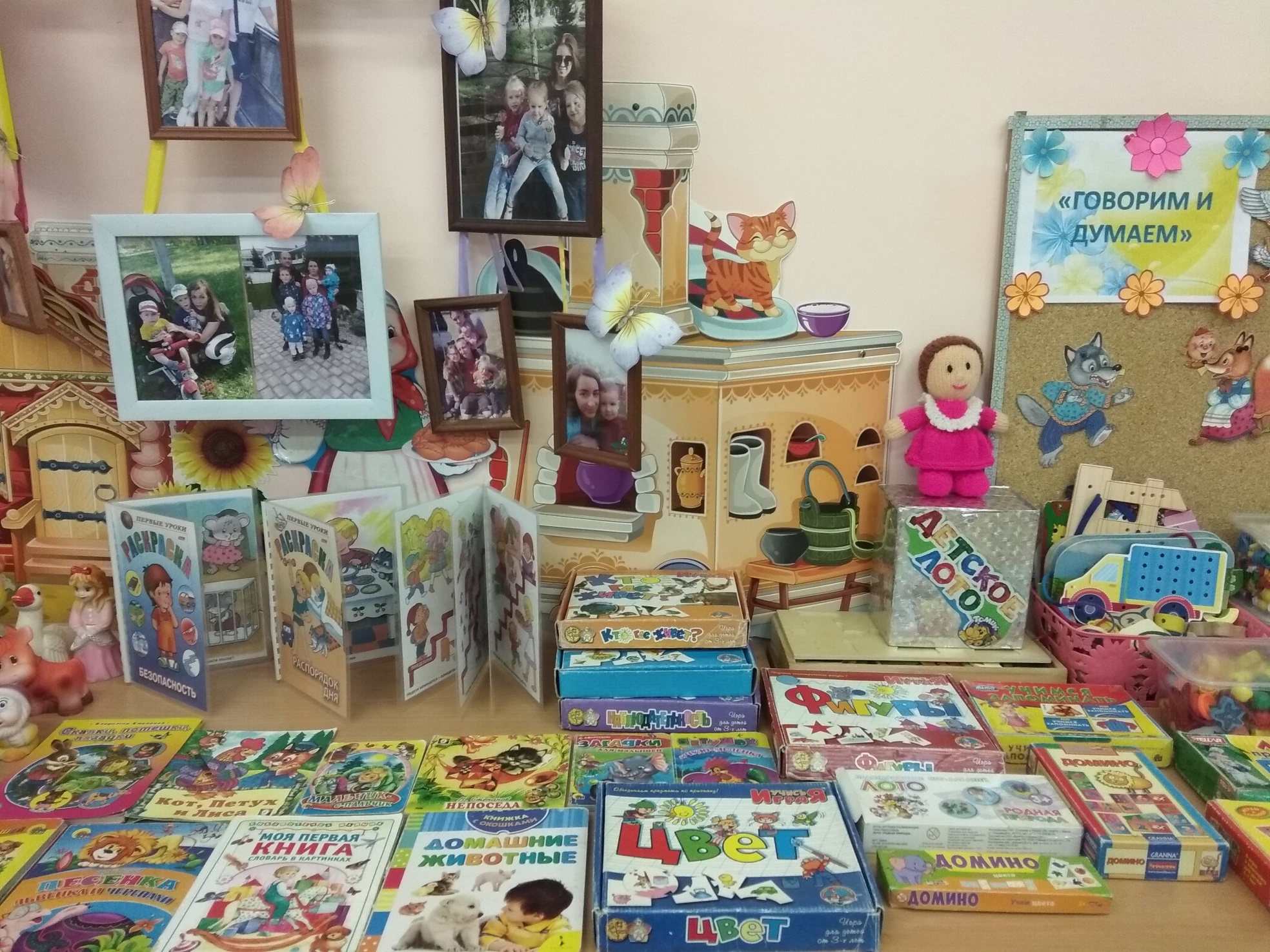 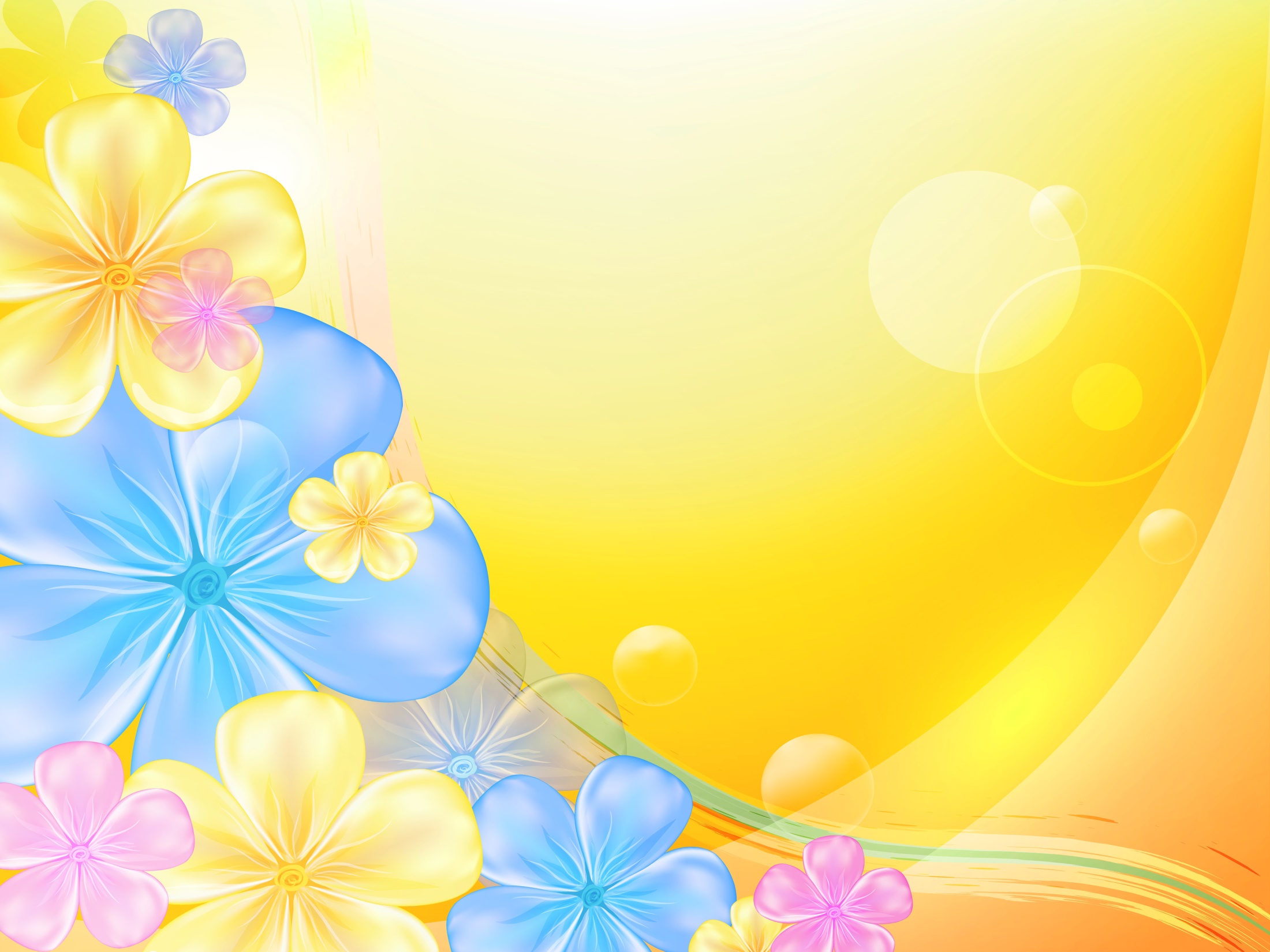 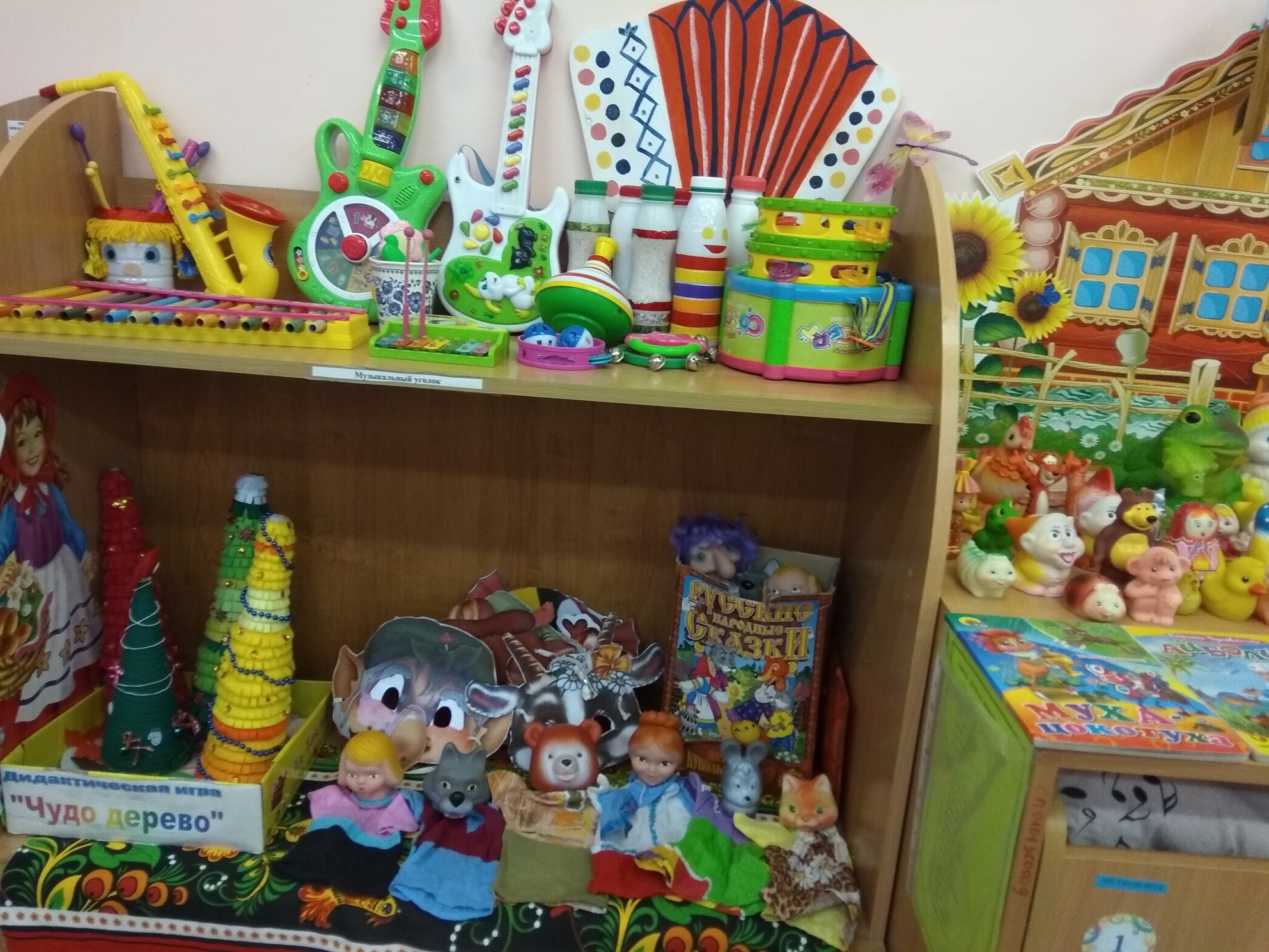 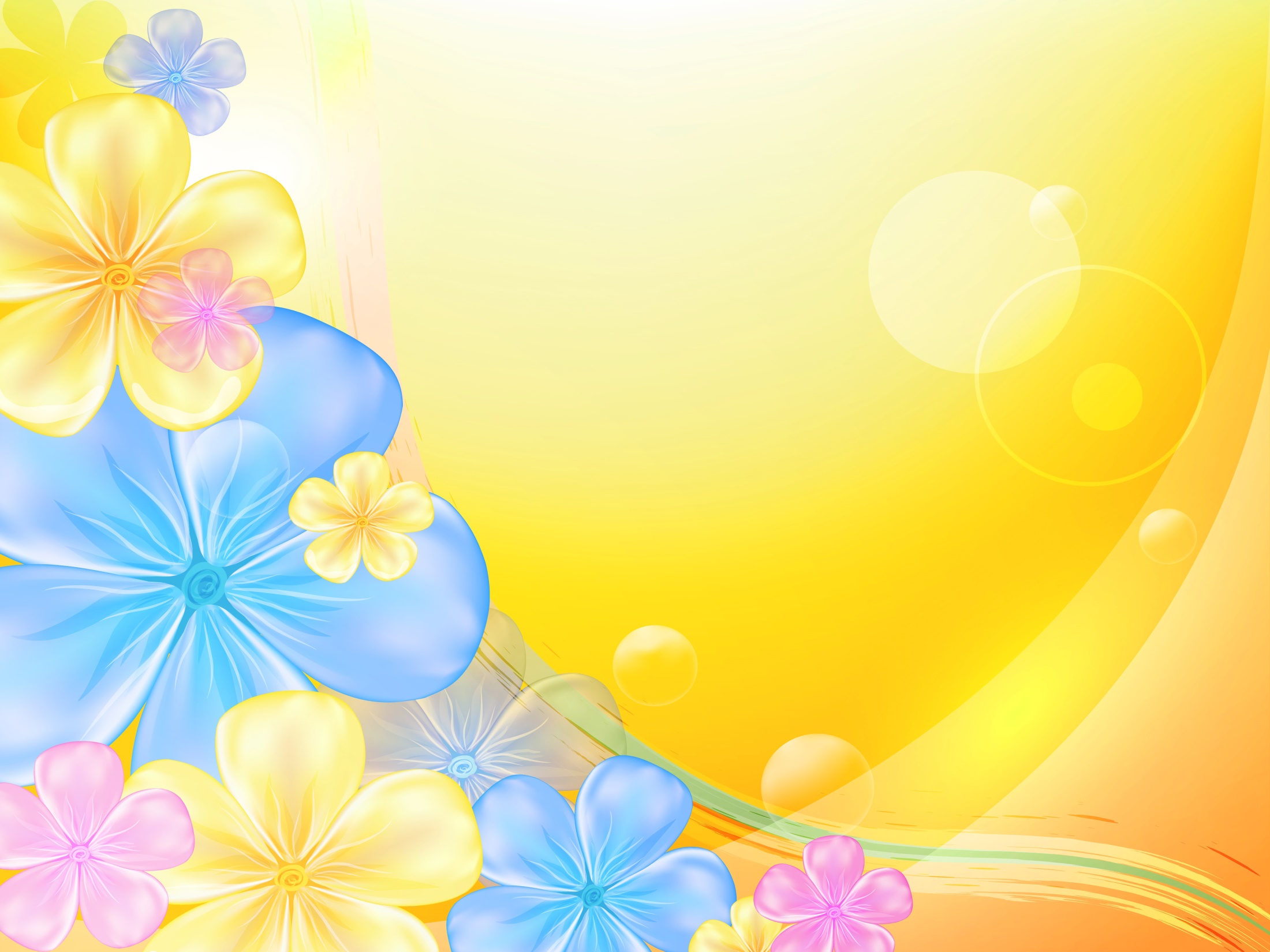 Пособия для развития  мелкой моторики  (шнуровки, мозаики, прищепки, мелкие игрушки, домашняя песочница, крупы)
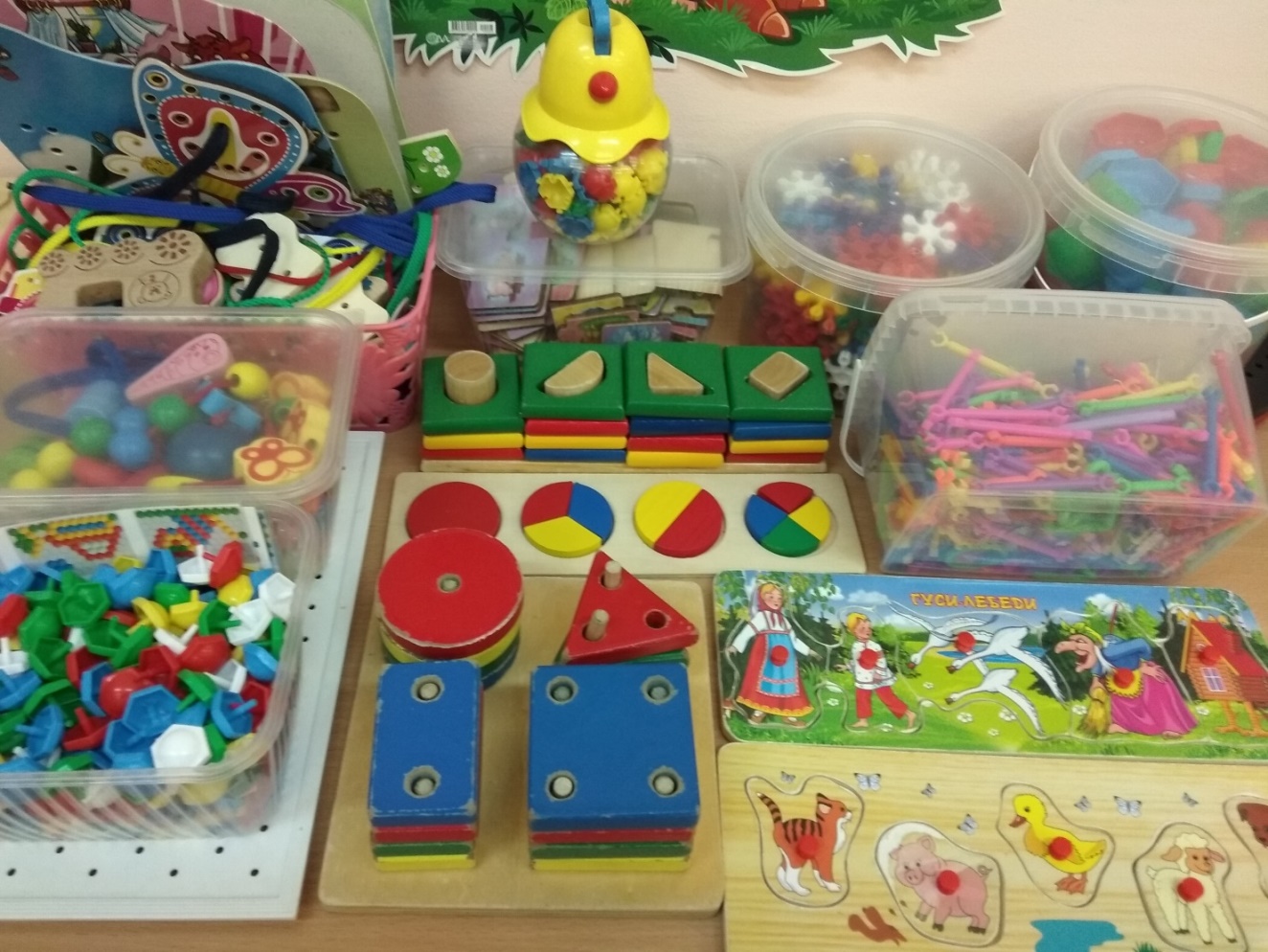 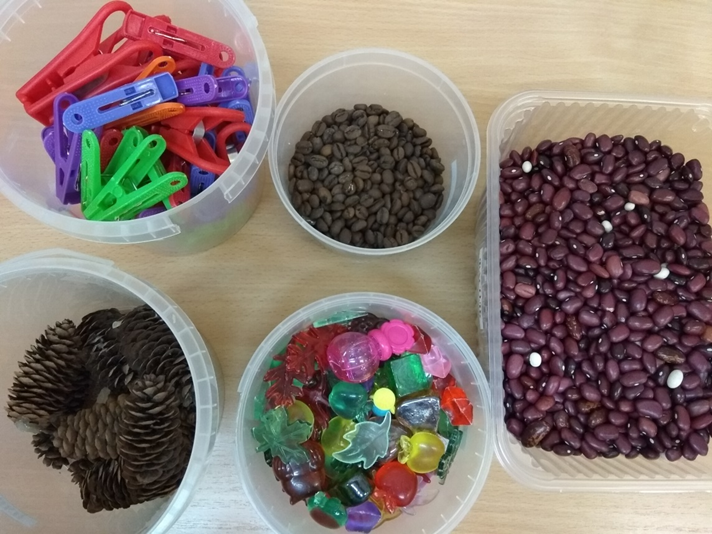 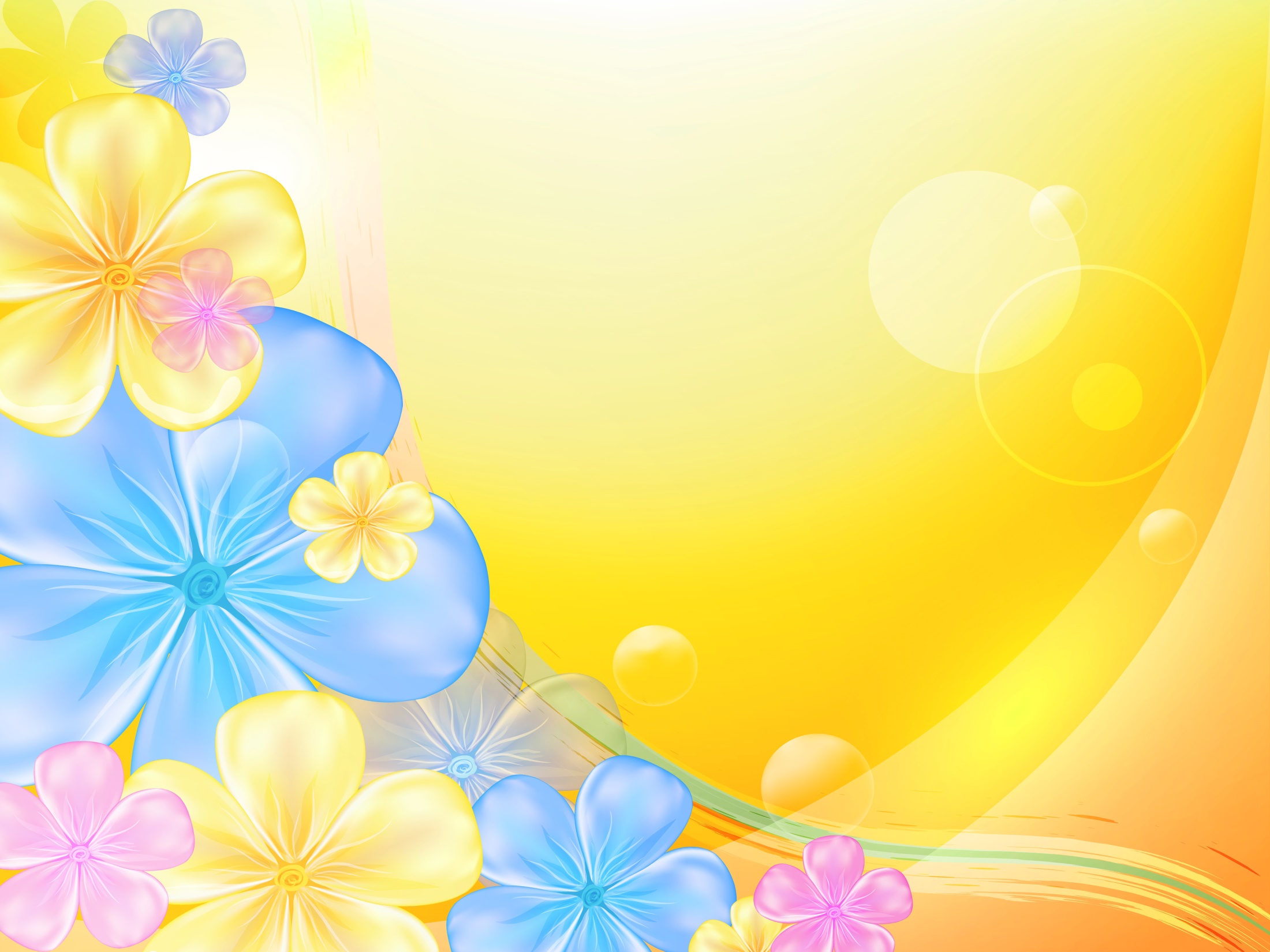 Для каждого ребенка нашлось любимое занятие
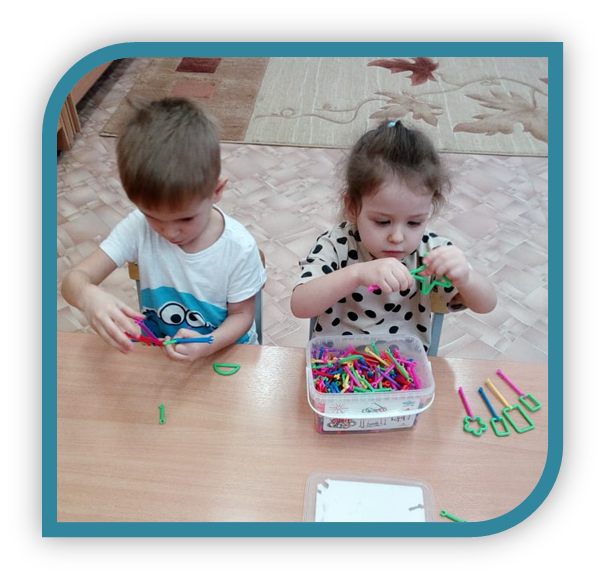 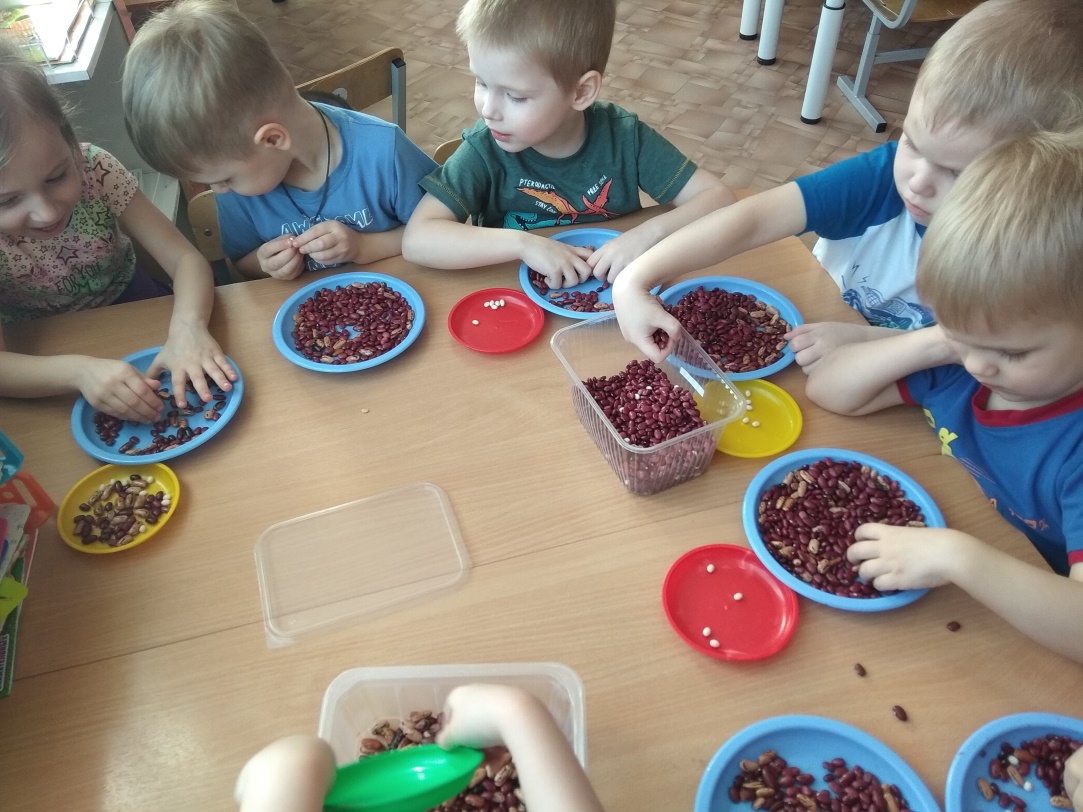 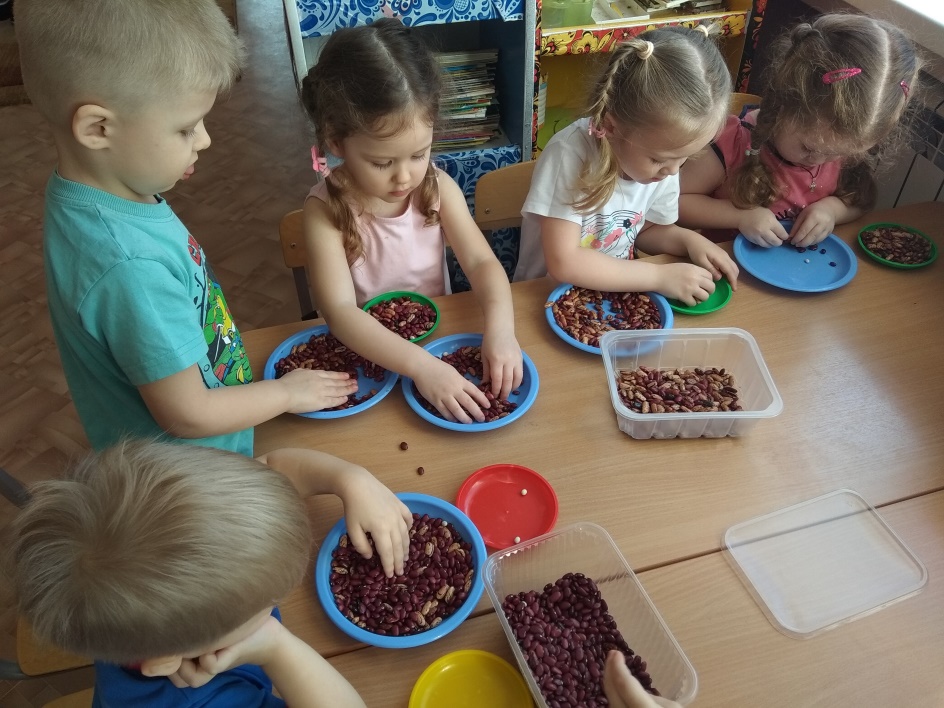 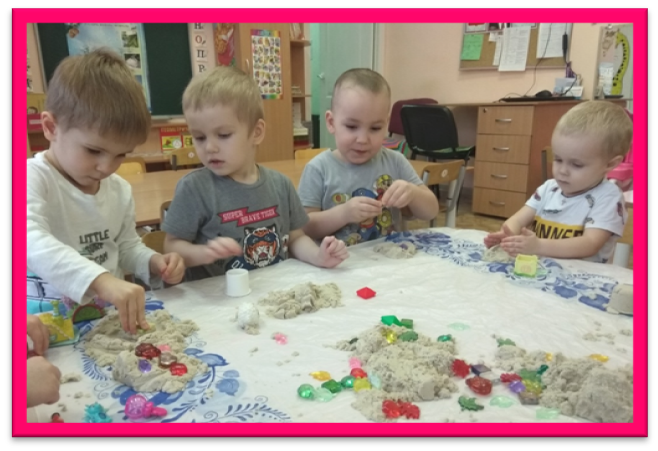 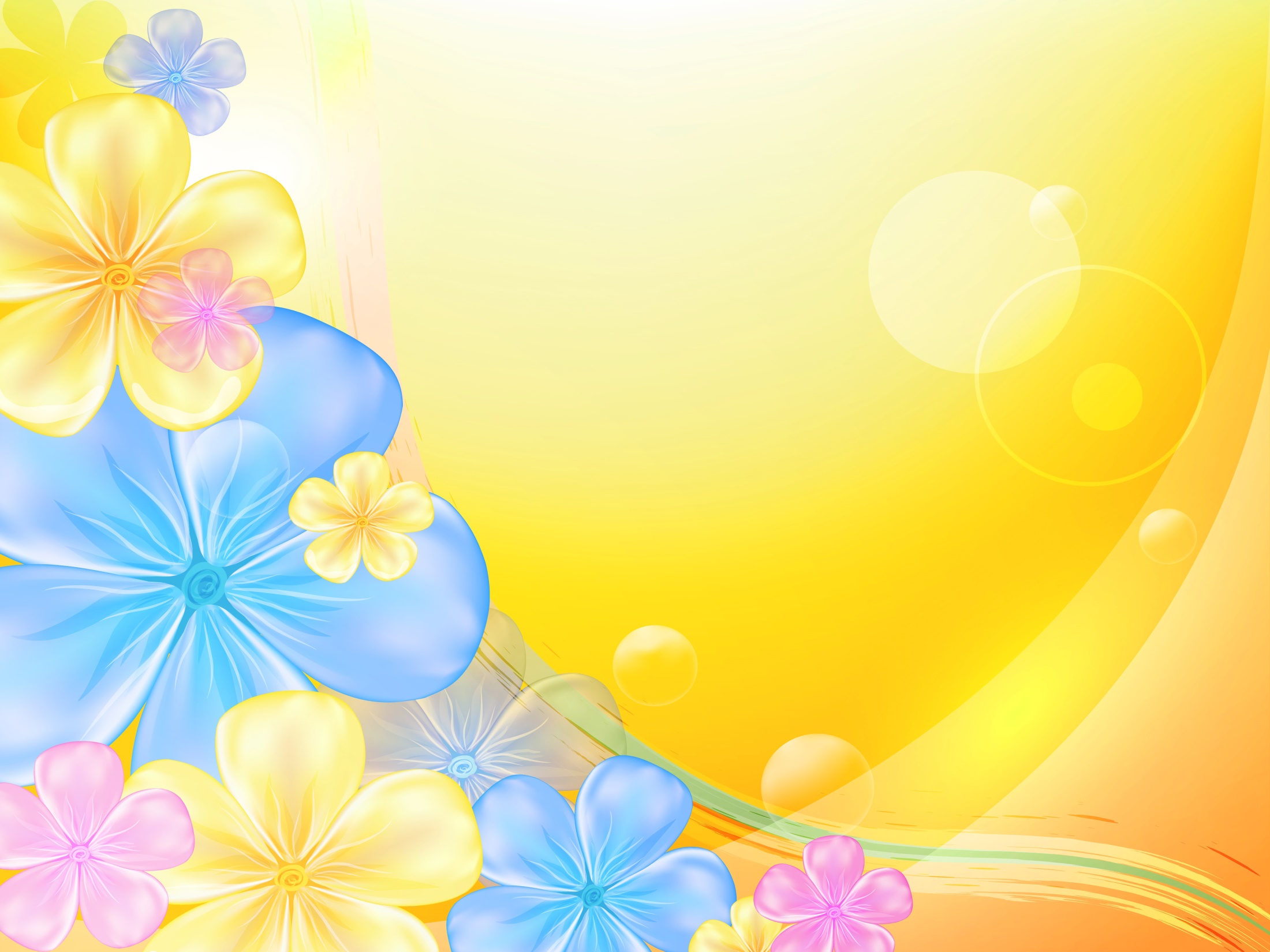 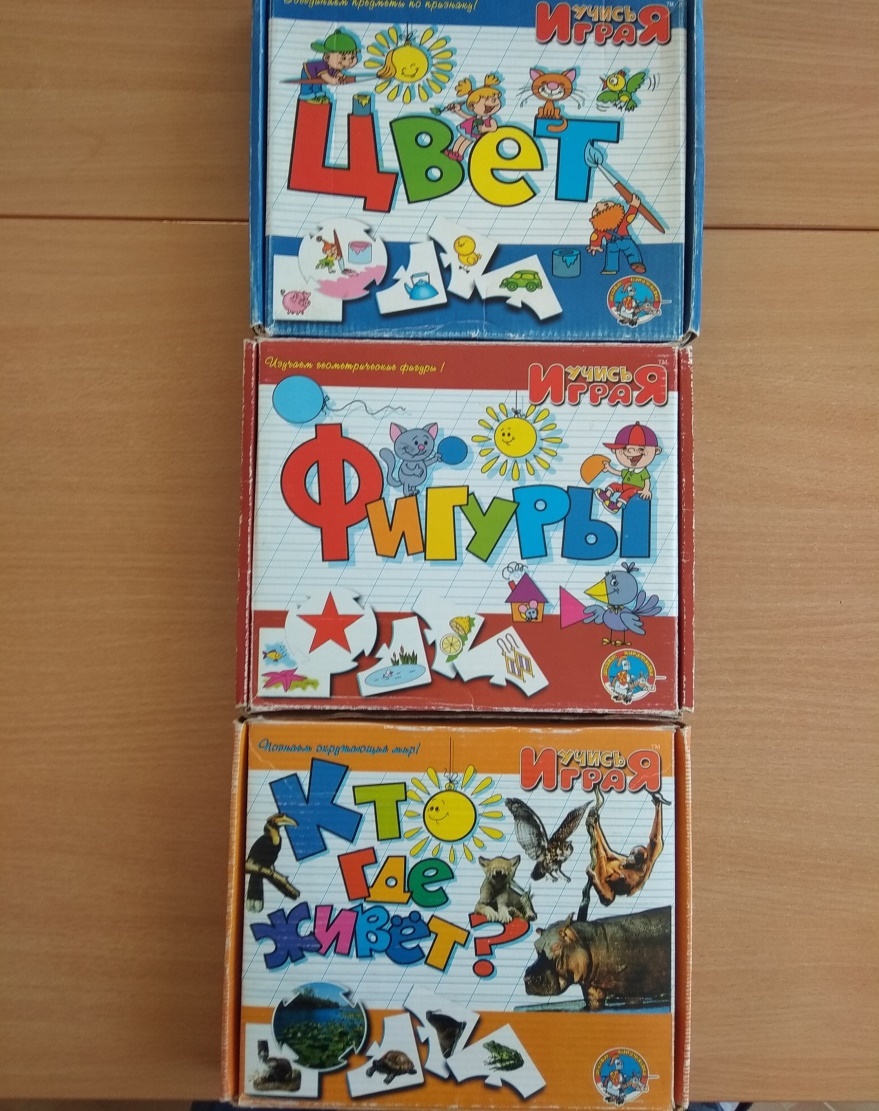 Настольно-печатные игры, пазлы, лото
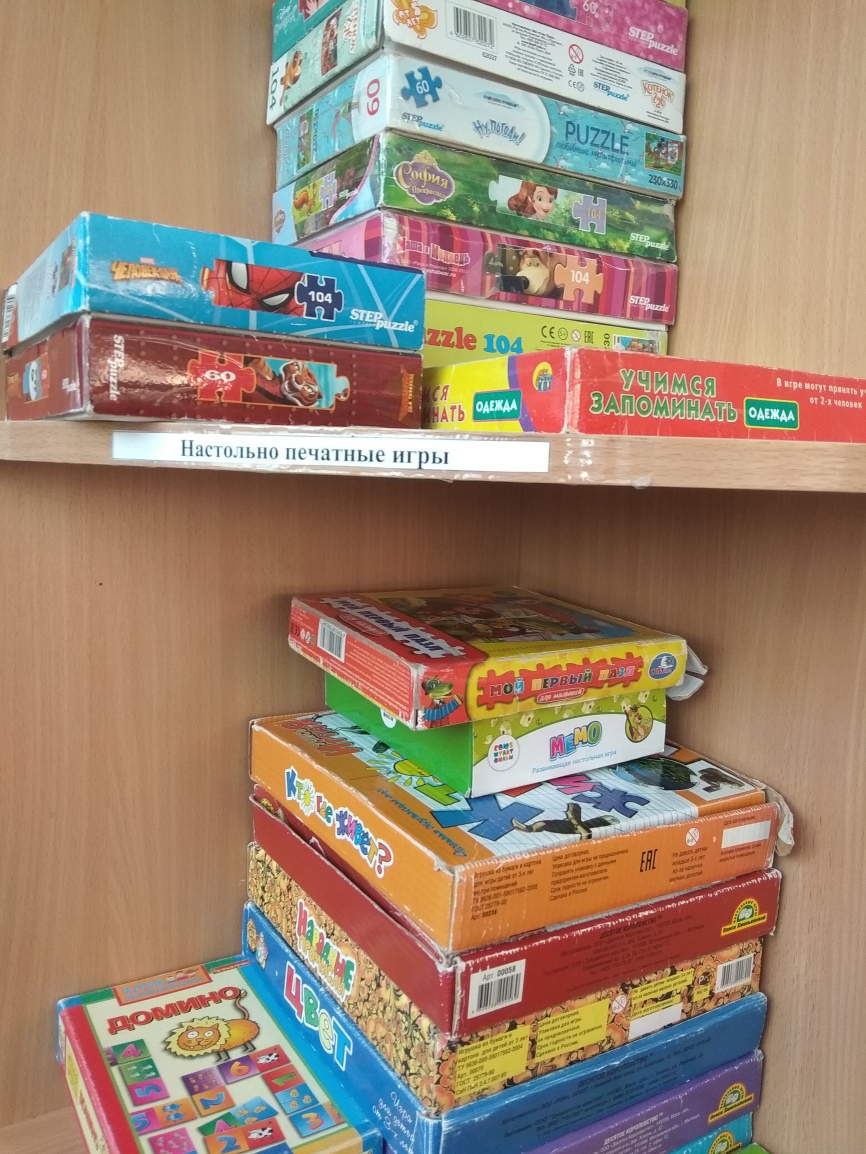 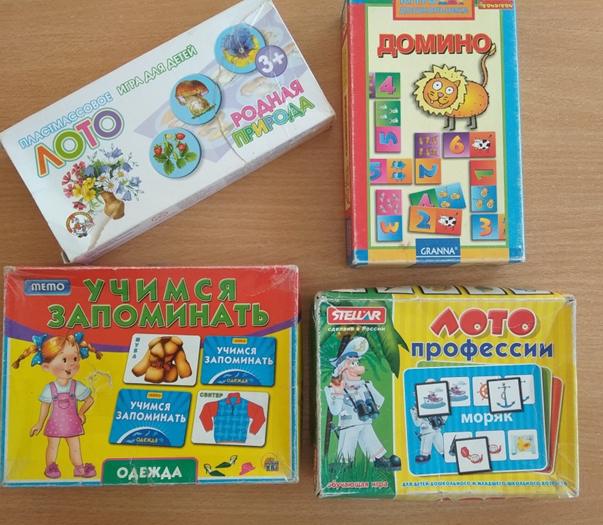 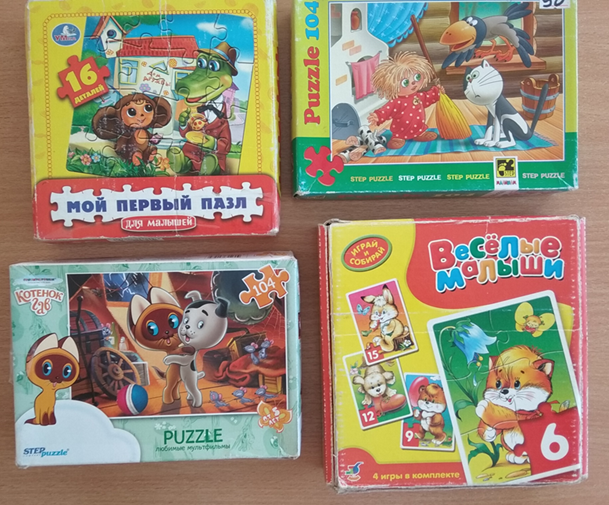 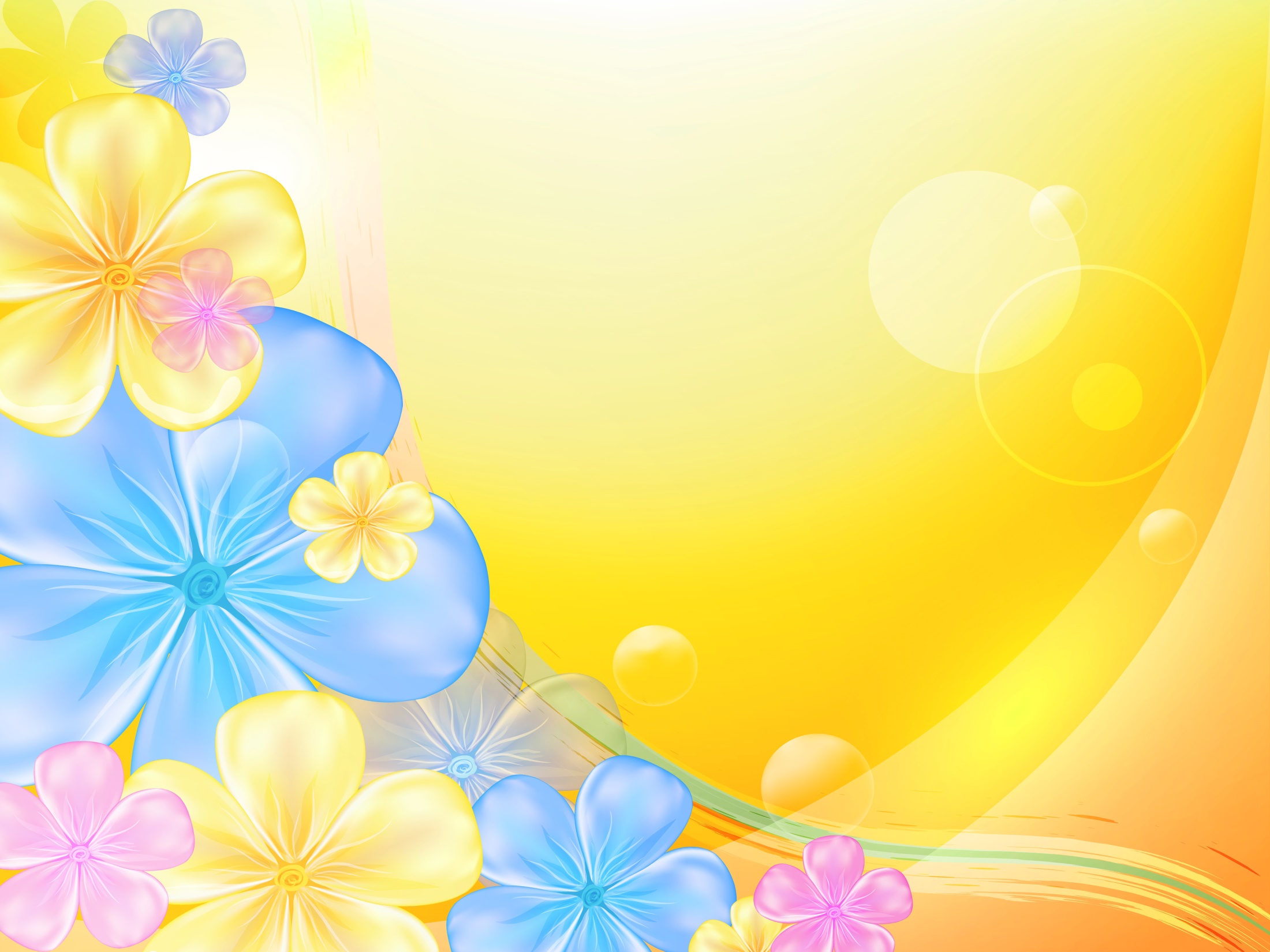 Развиваем речь, мышление, логику
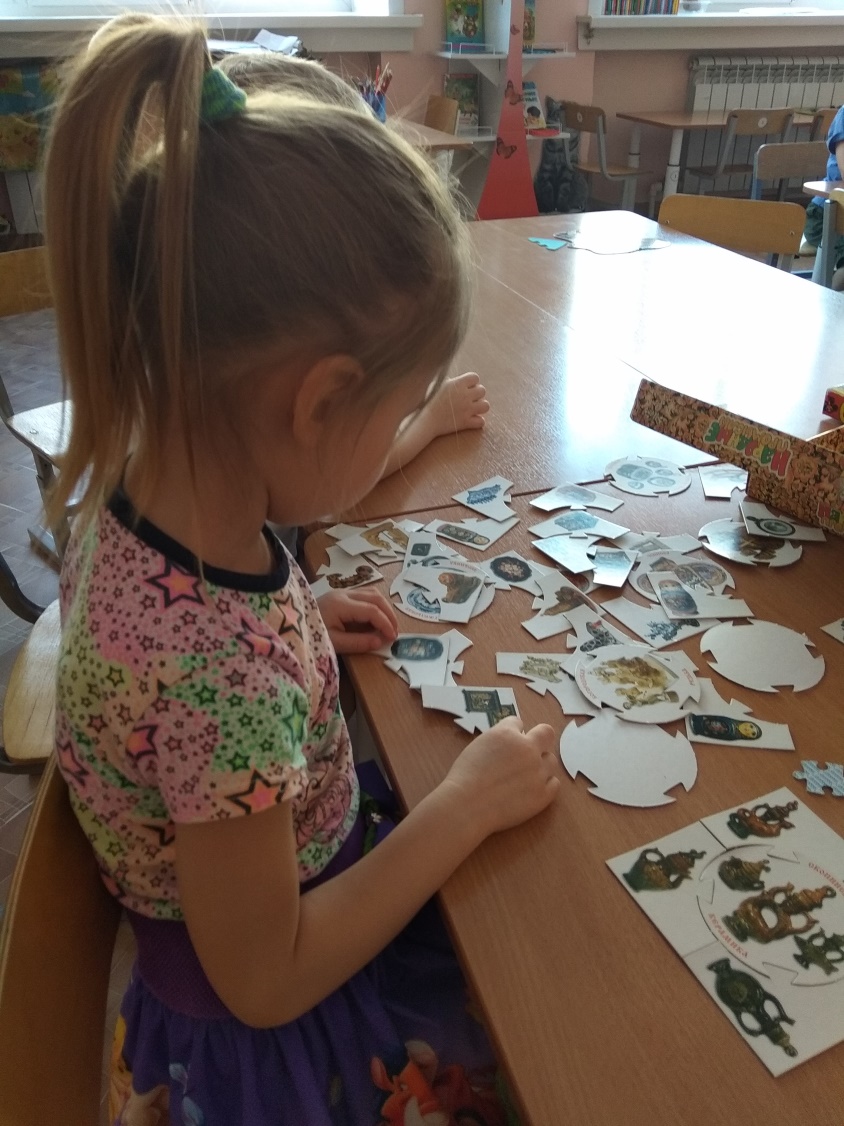 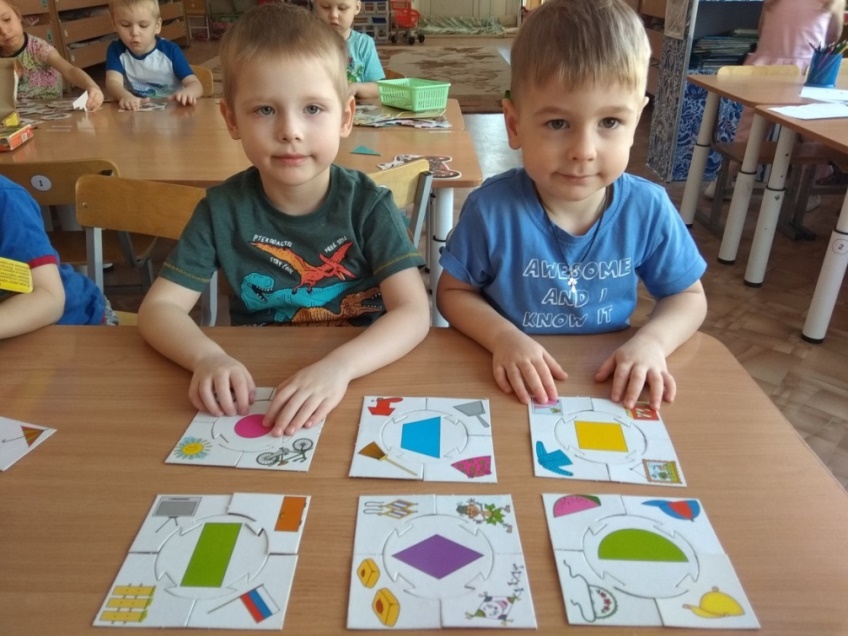 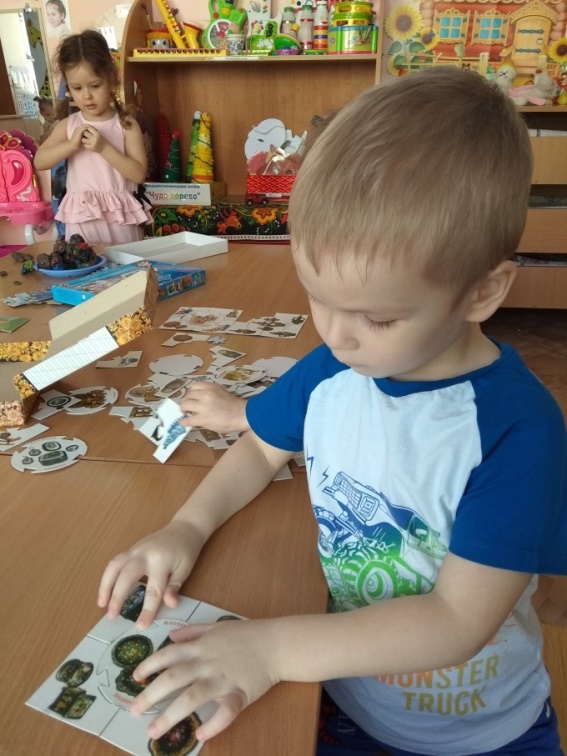 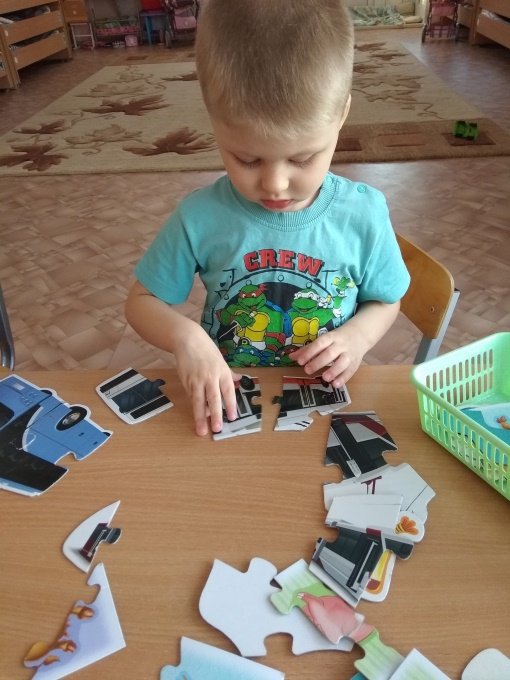 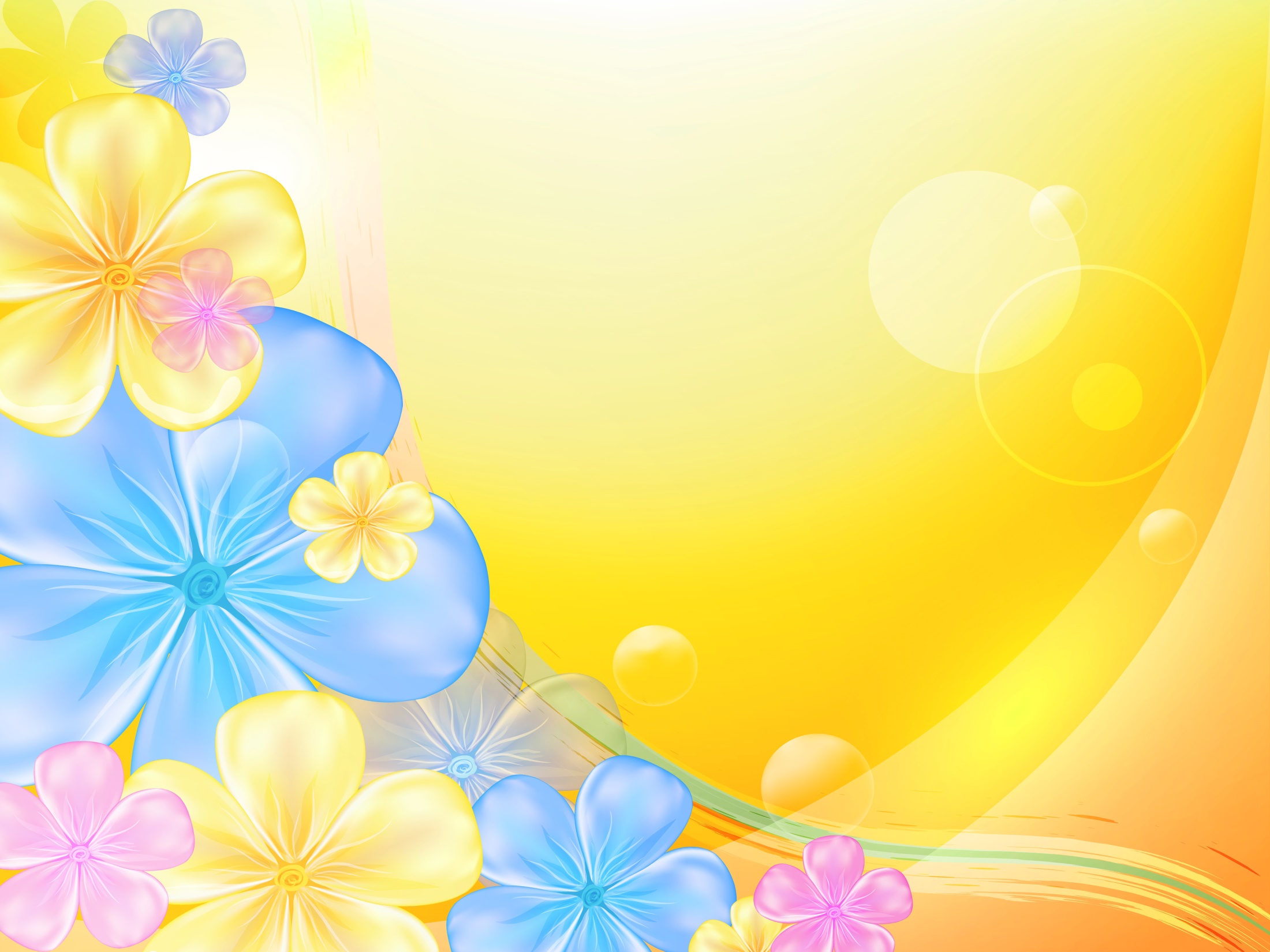 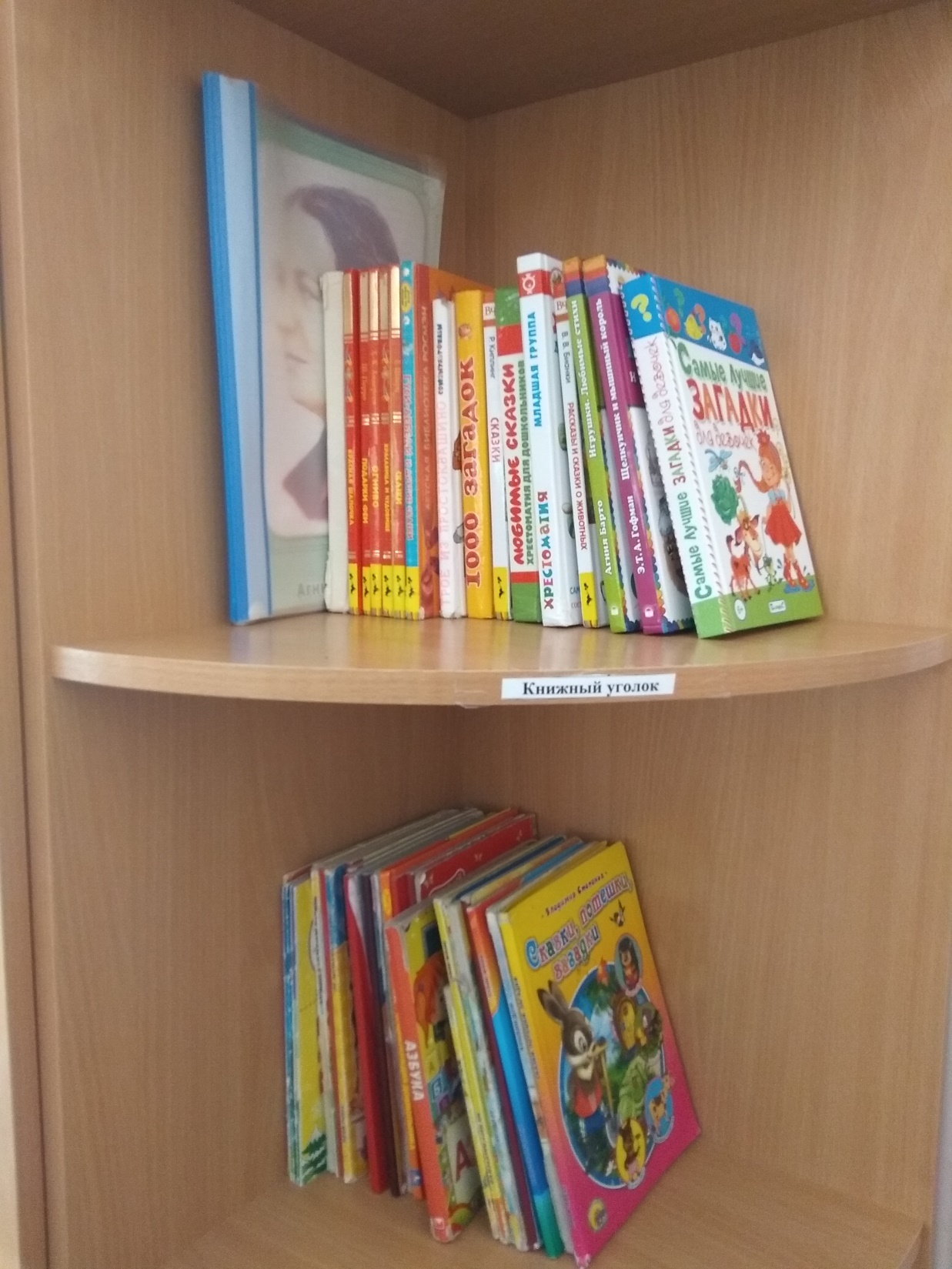 Библиотека детских книг , картотека -биография  детских  писателей
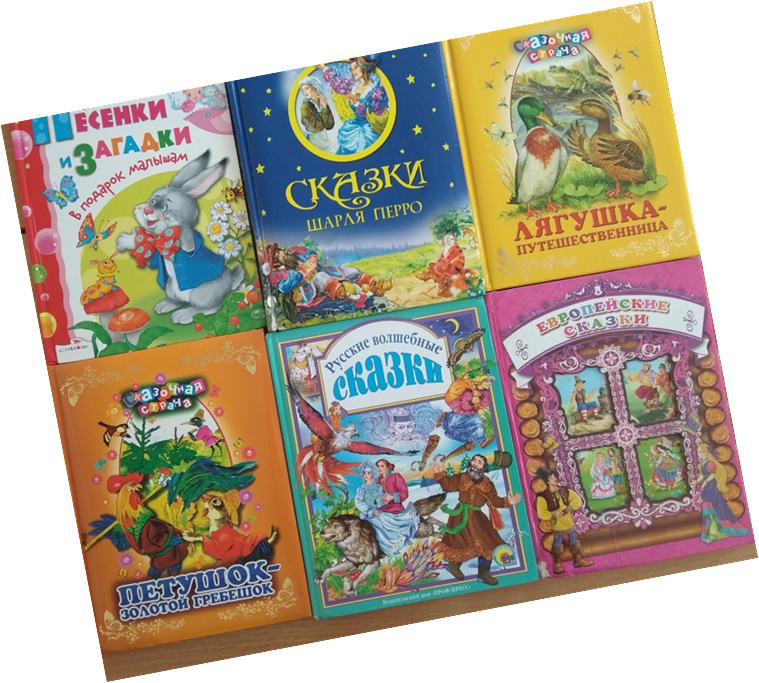 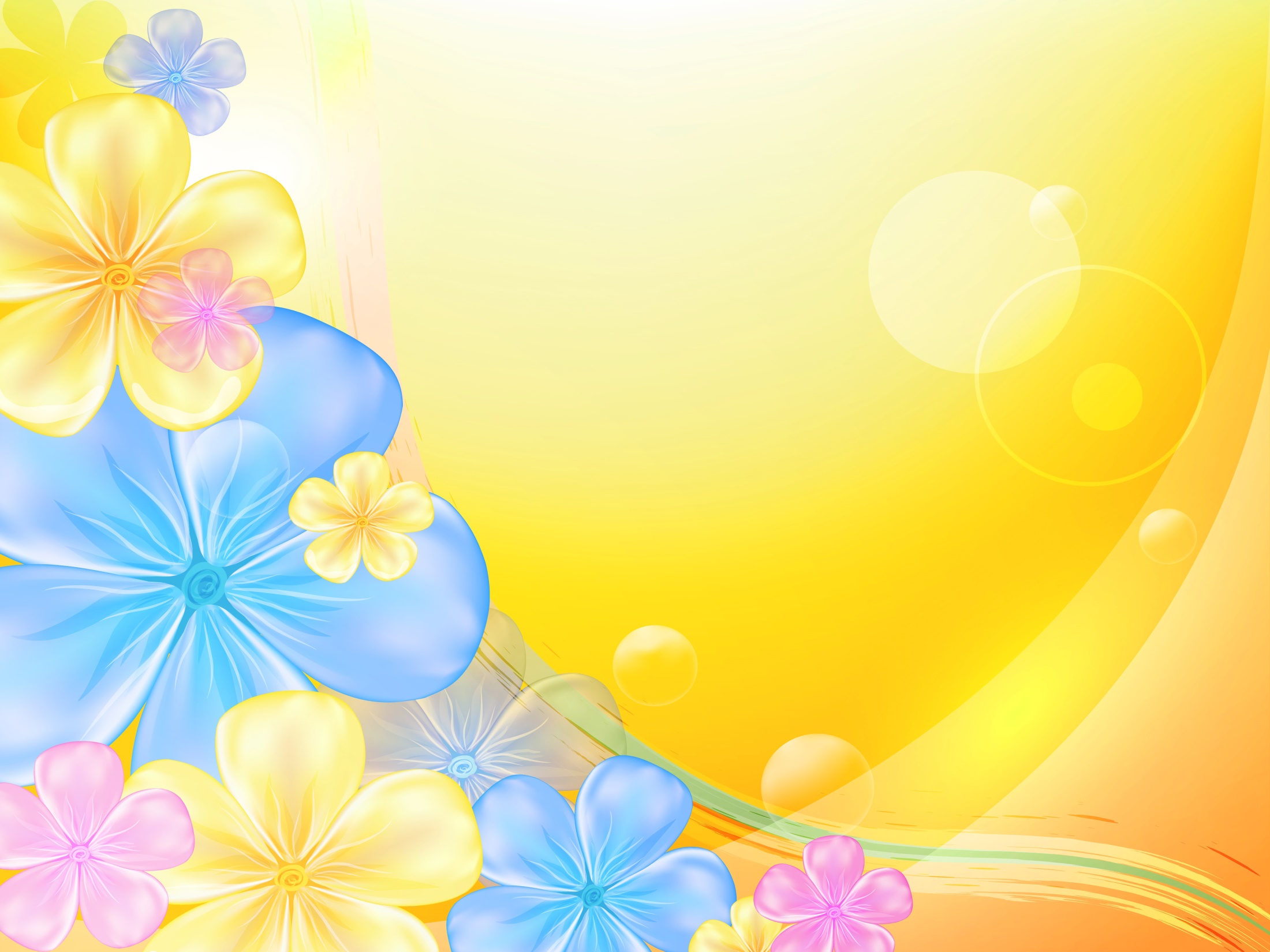 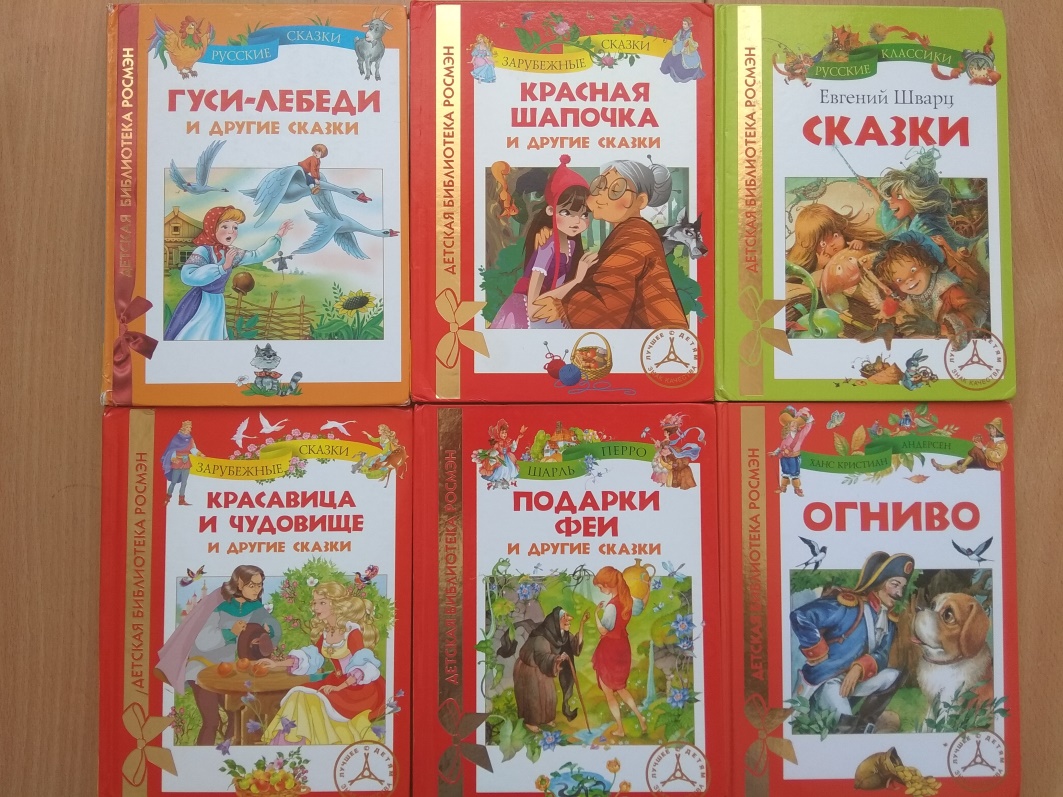 Подборка книг по темам
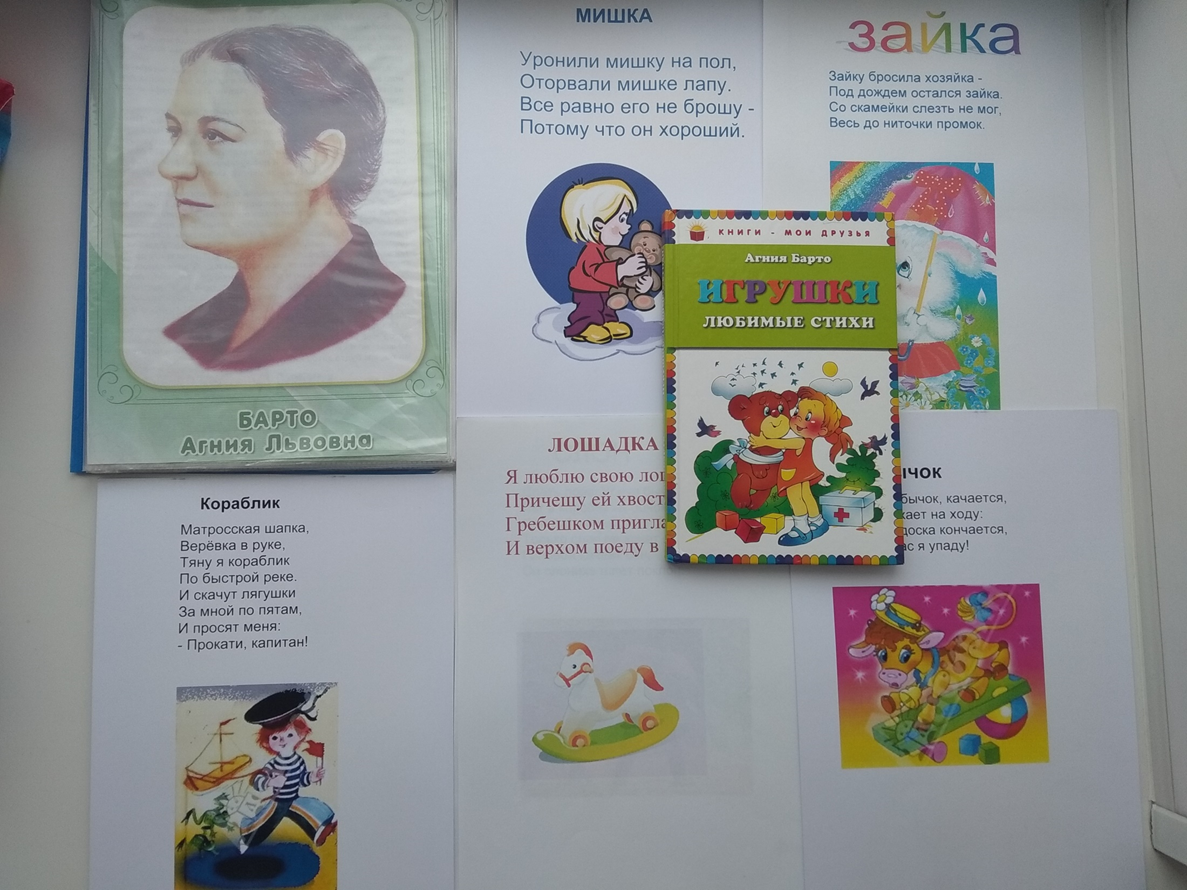 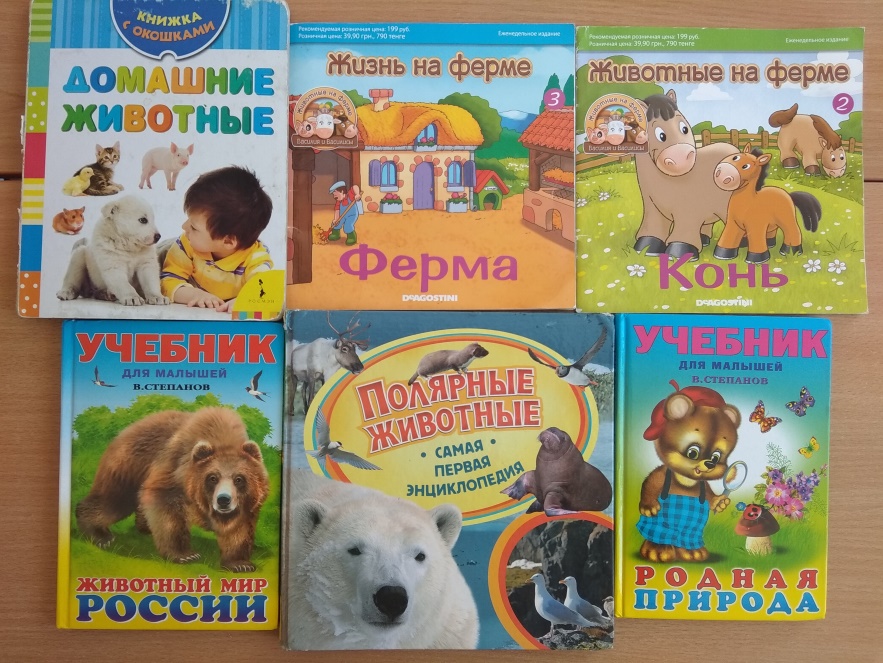 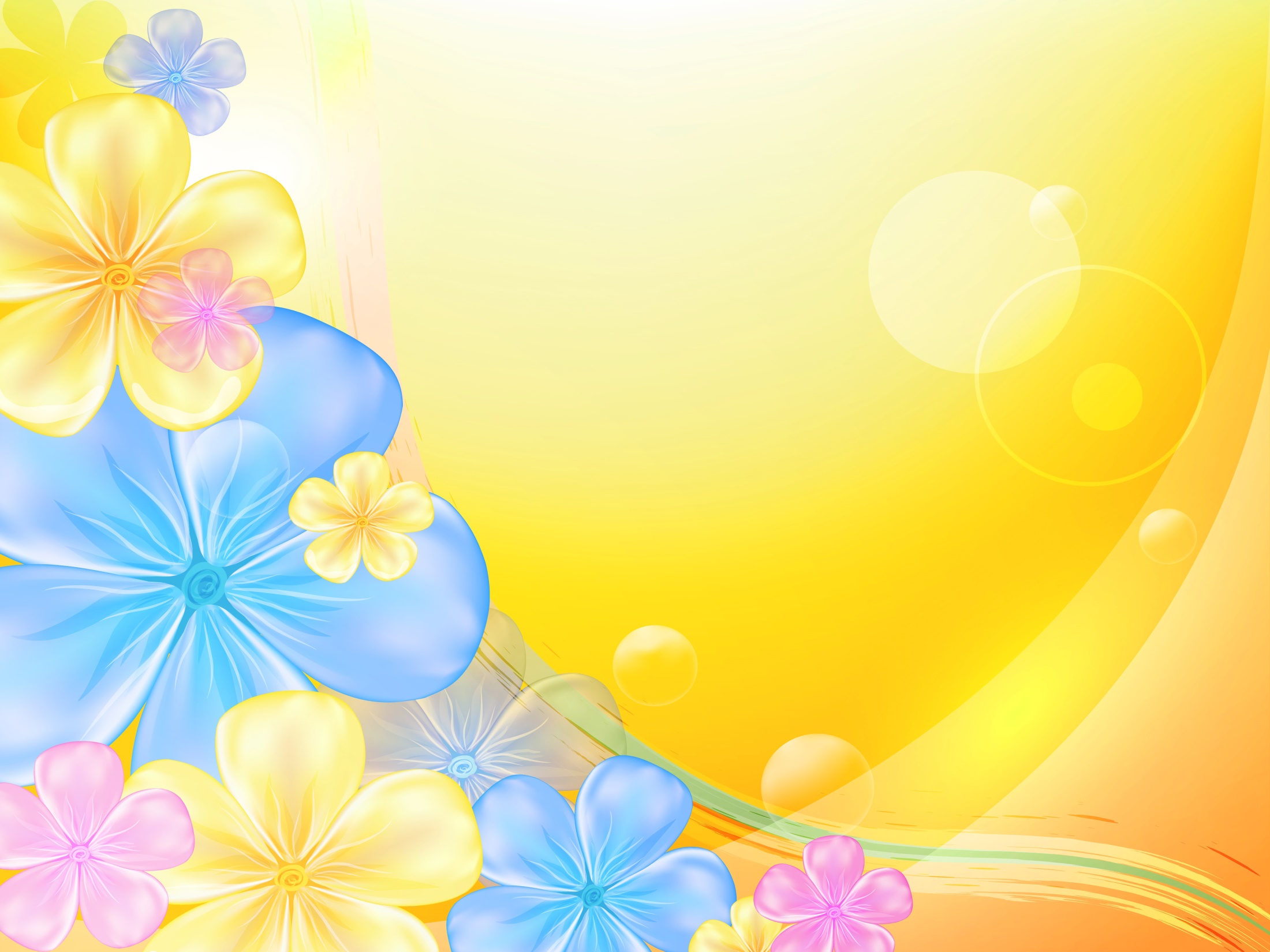 Игры и пособия по автоматизации звуков: мелкие игрушки, различные виды театров
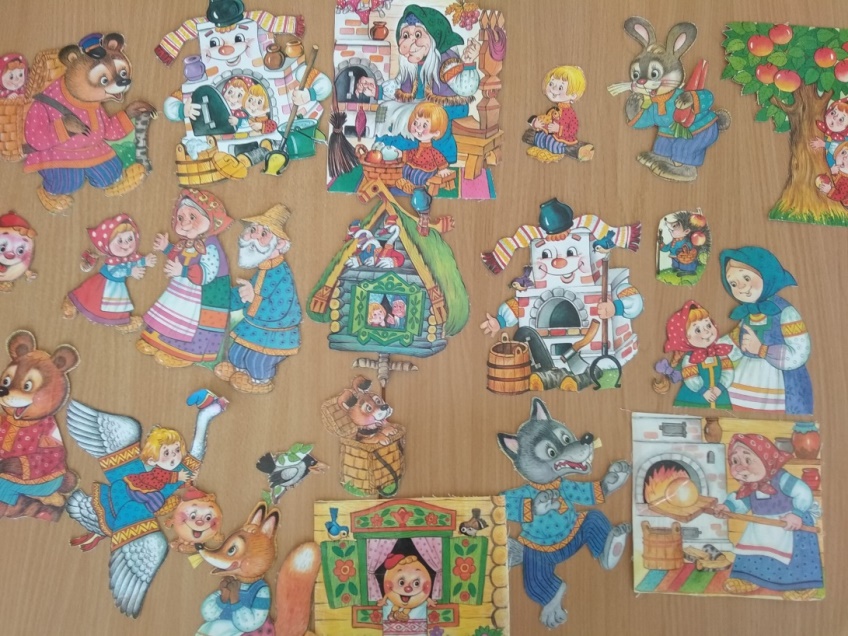 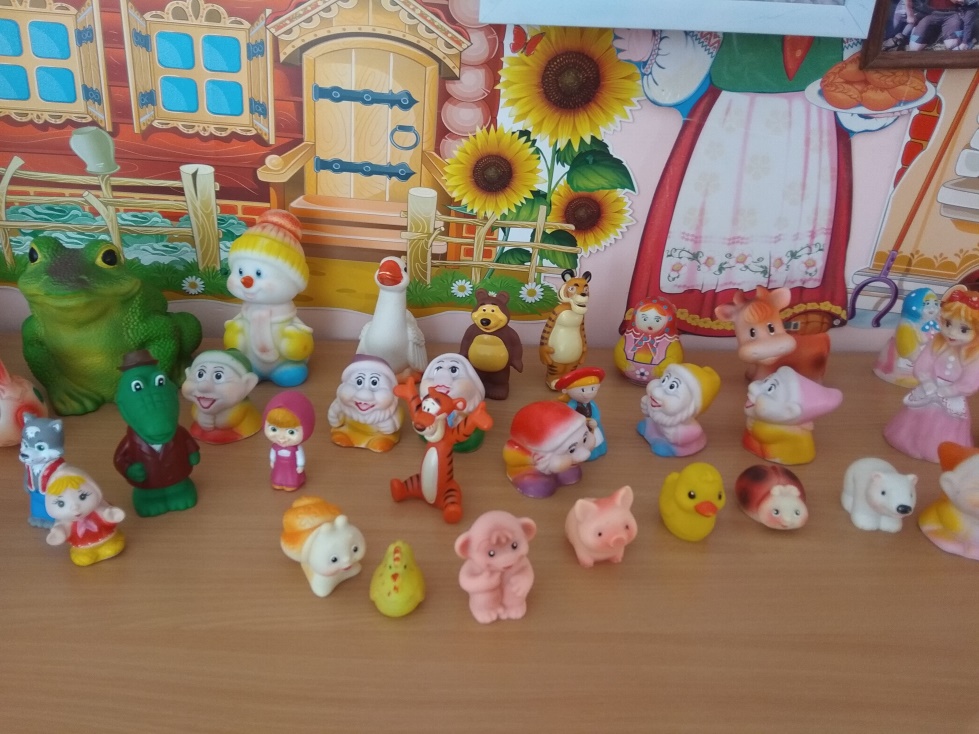 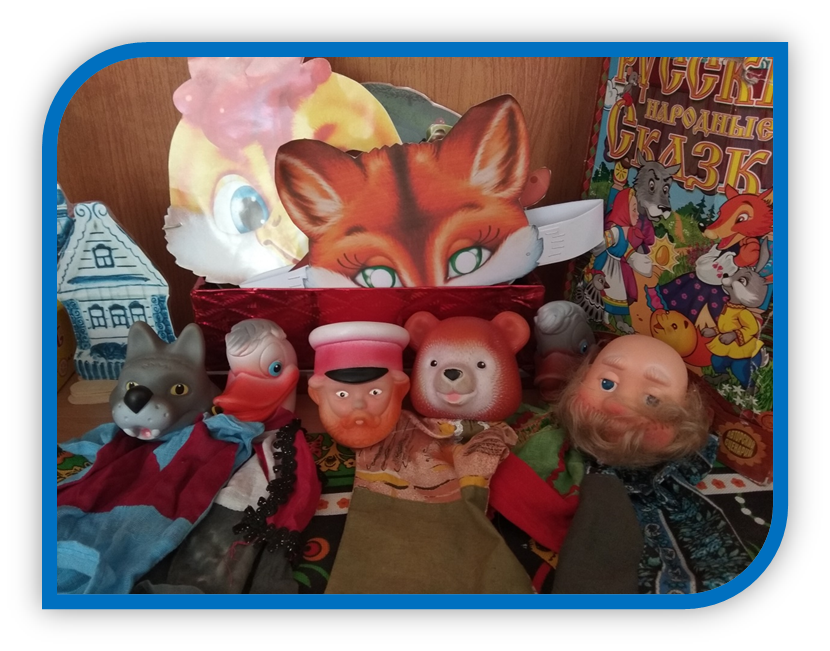 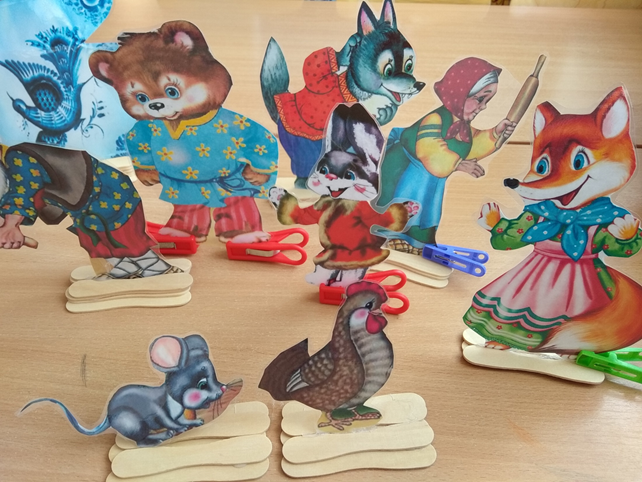 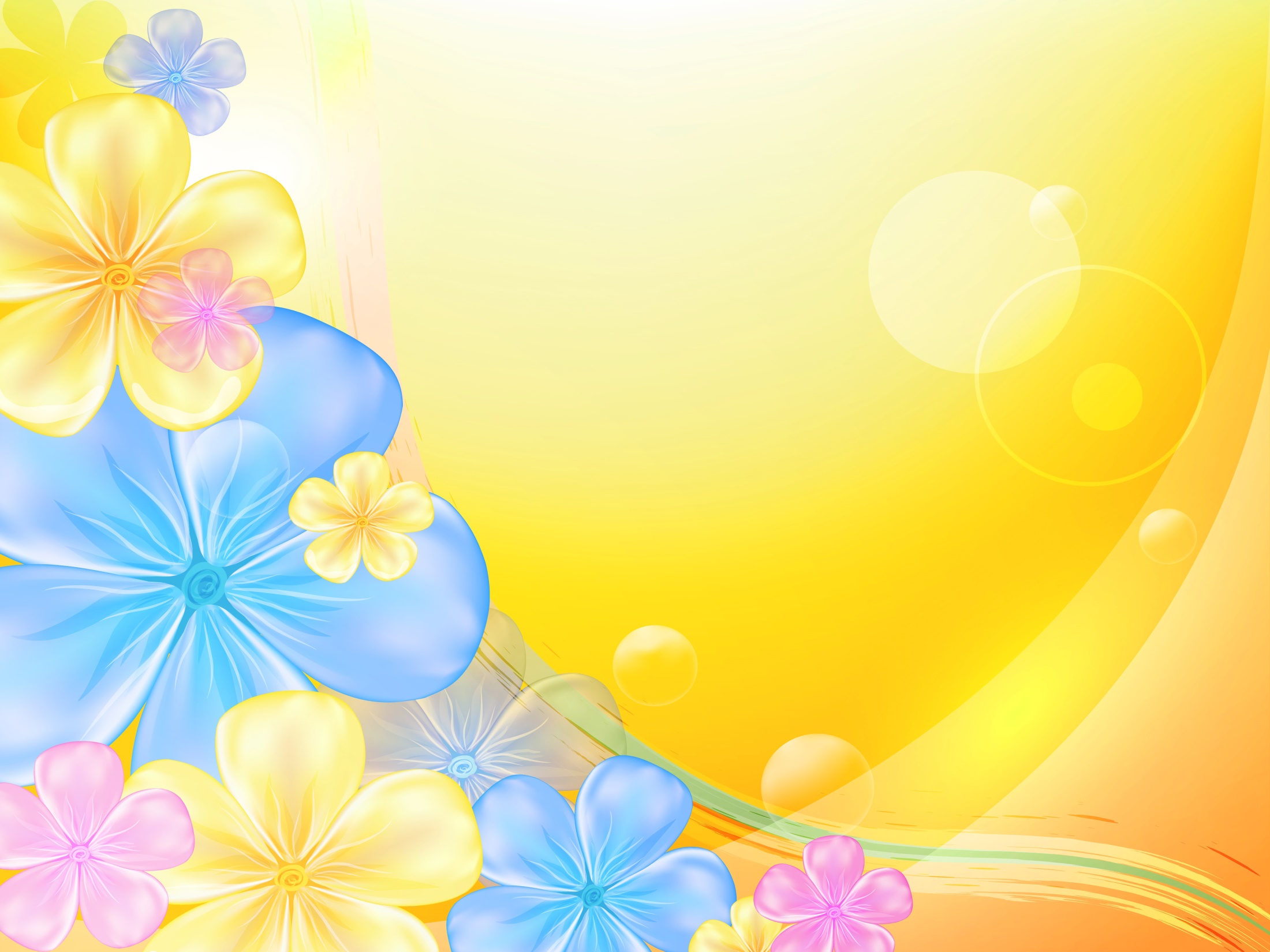 Серии сюжетных картин
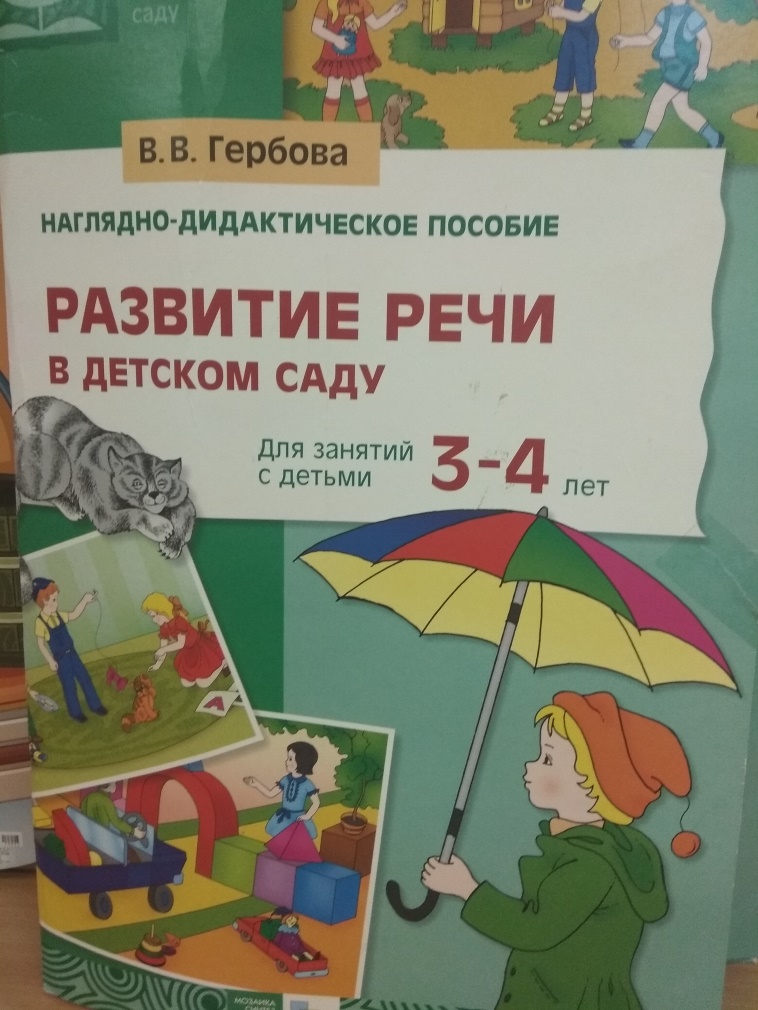 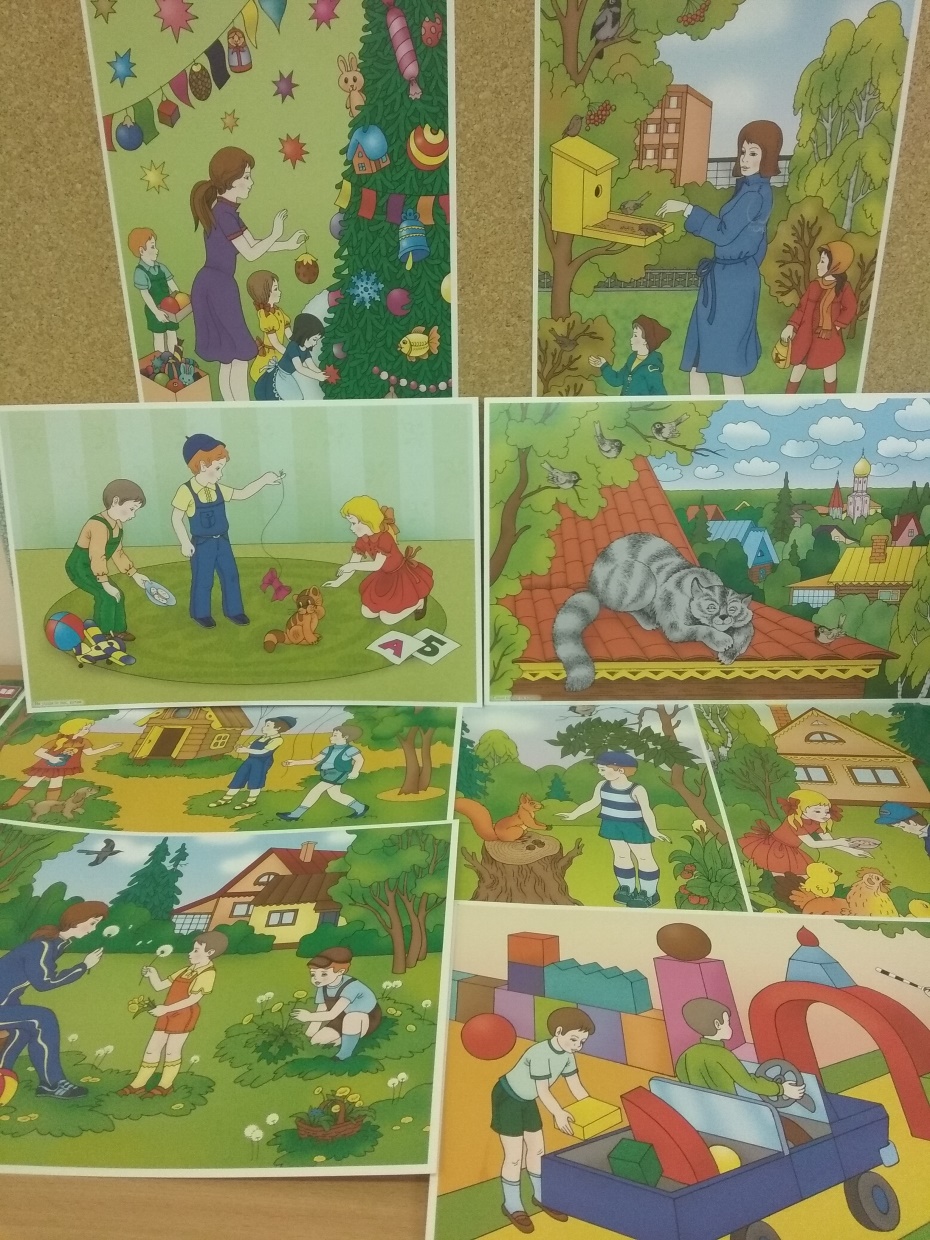 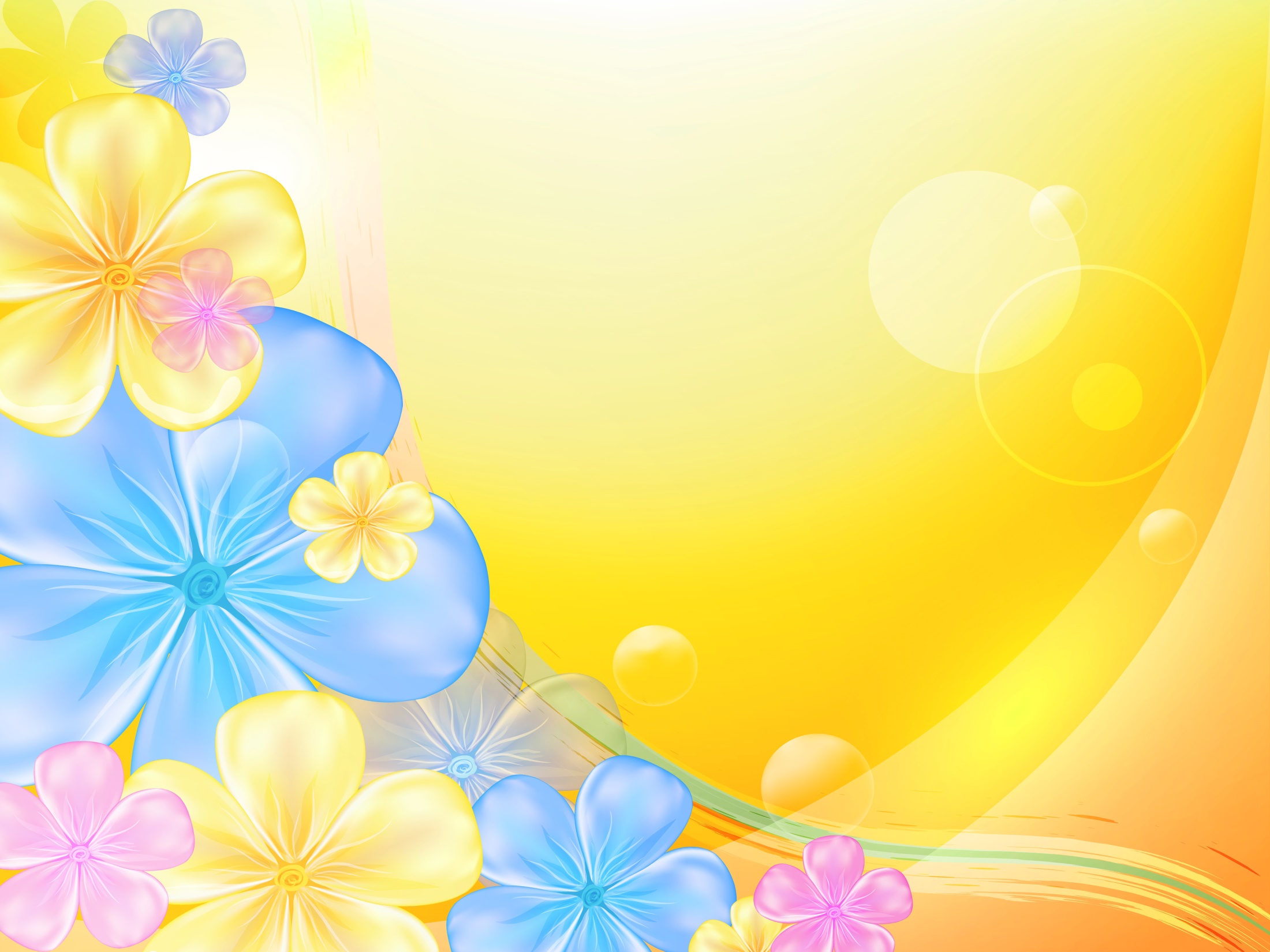 Предметные картинки по лексическим темам
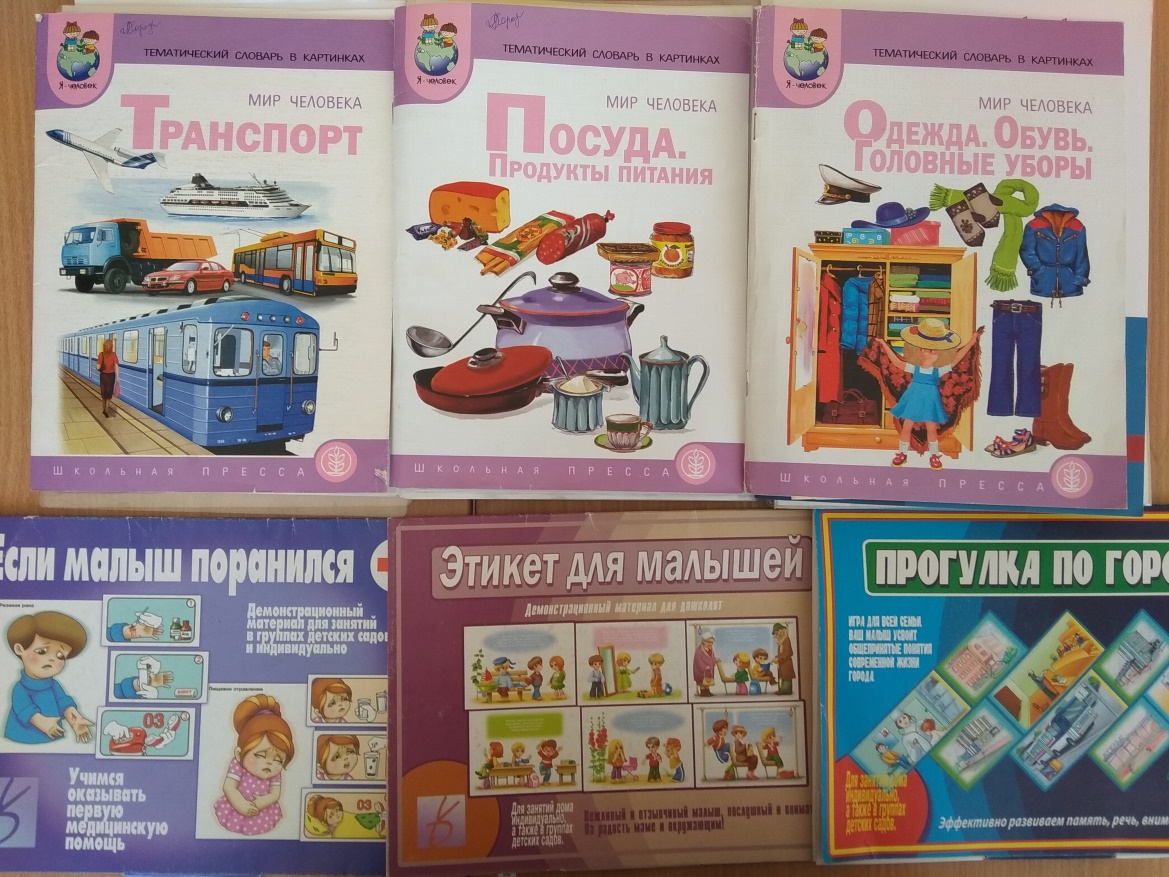 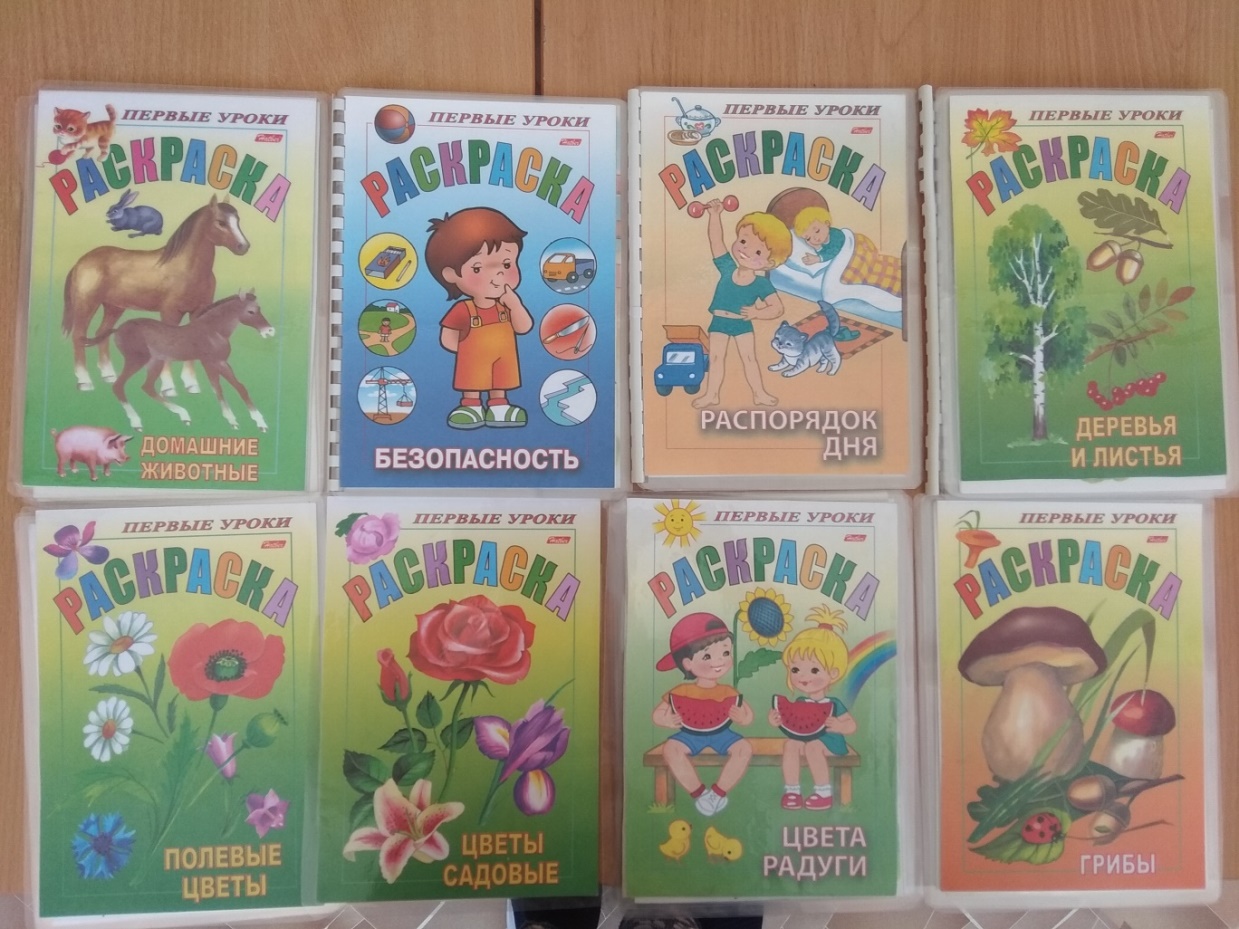 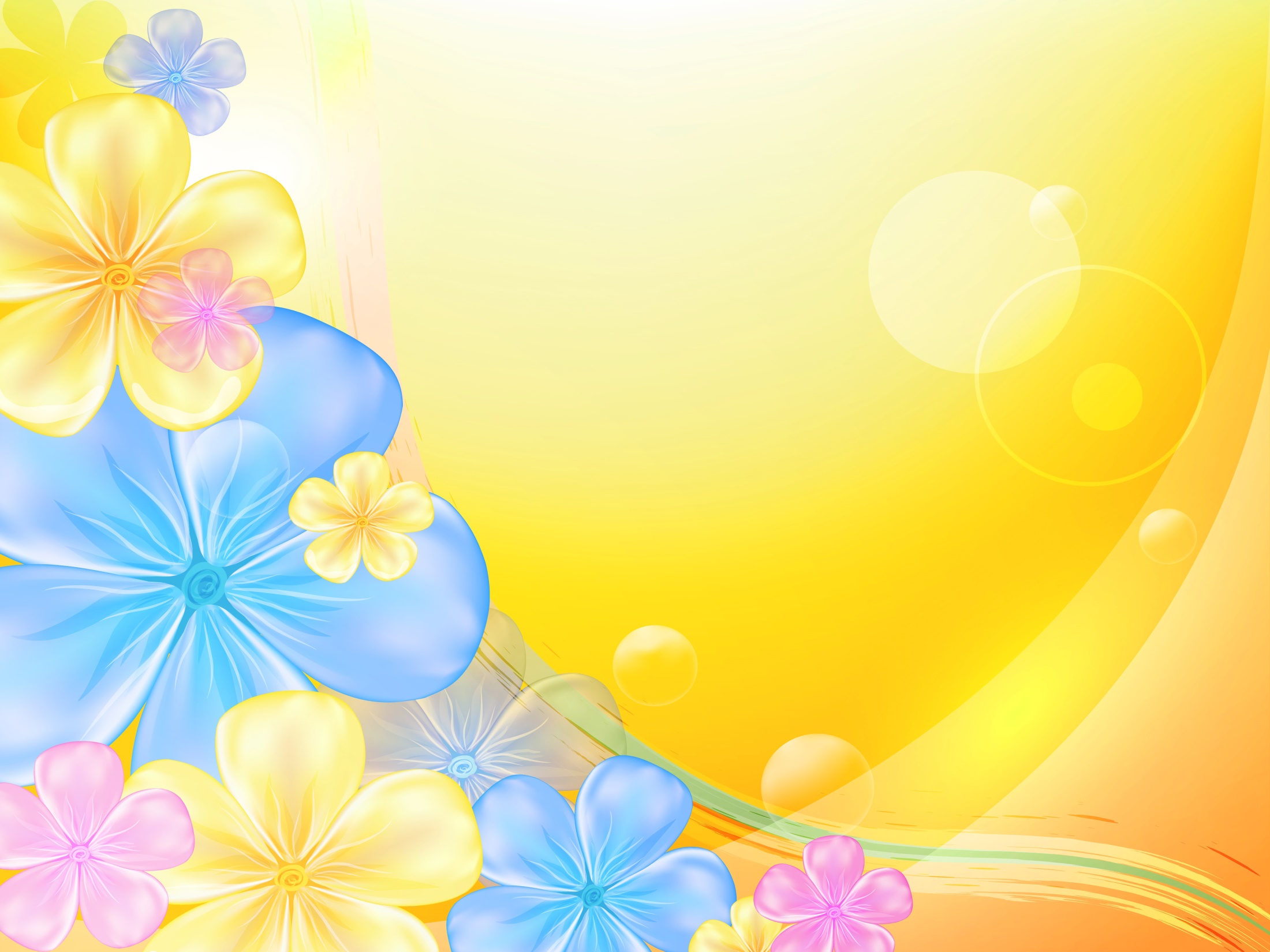 Материал по звукоподражанию  (шумовые инструменты, детские музыкальные инструменты: барабан, металлофон, дудочки, бубны, трещотки, погремушки, гитары с музыкальным сопровождением)
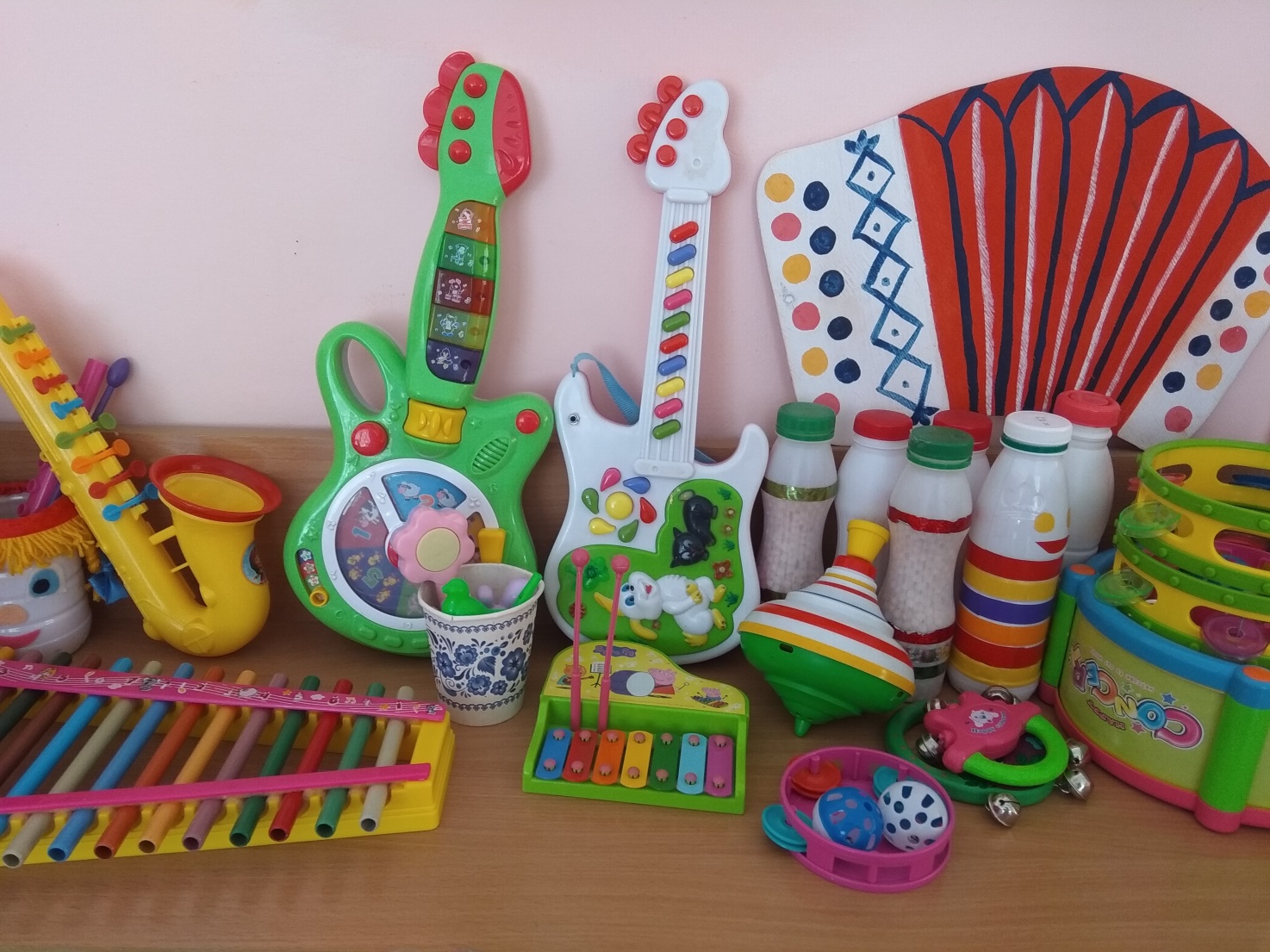 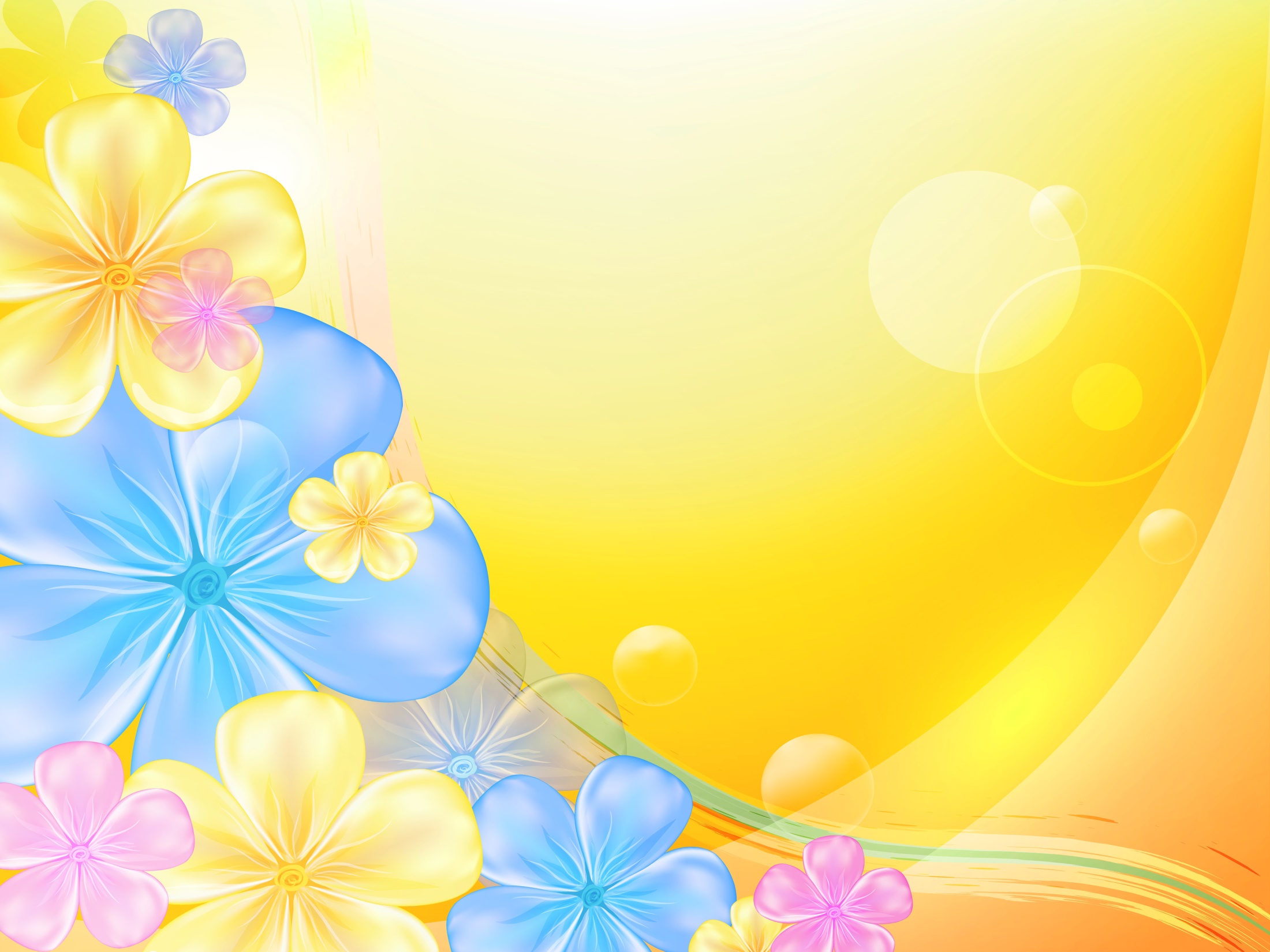 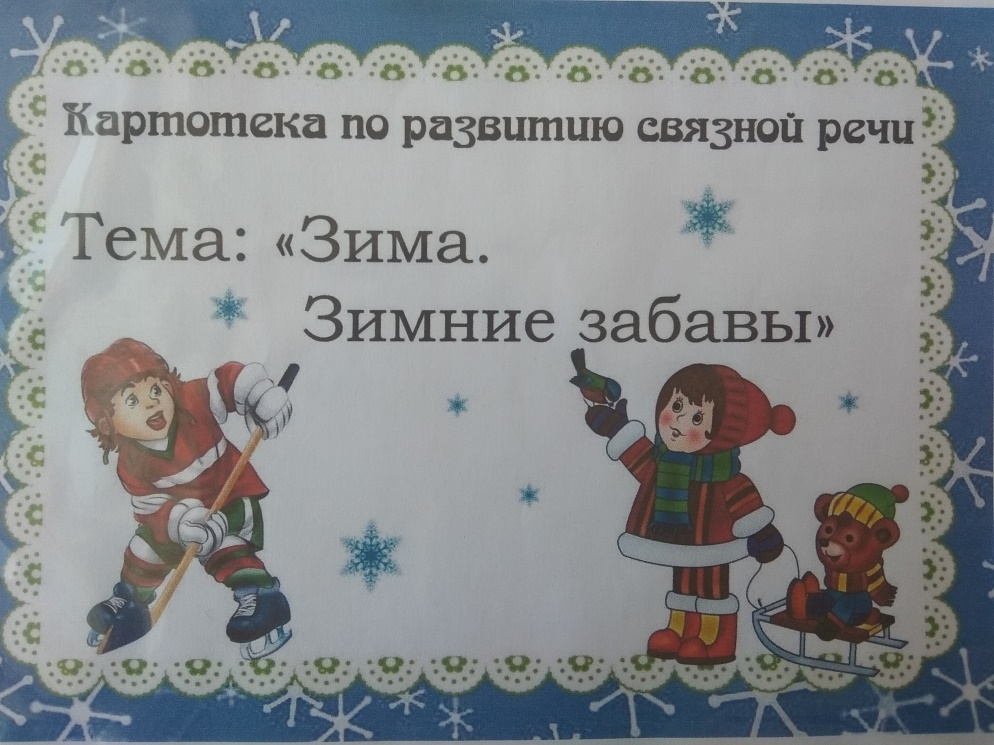 Картотеки игр по развитию связной речи, гимнастик, стихов, физминуток, пальчиковых игр
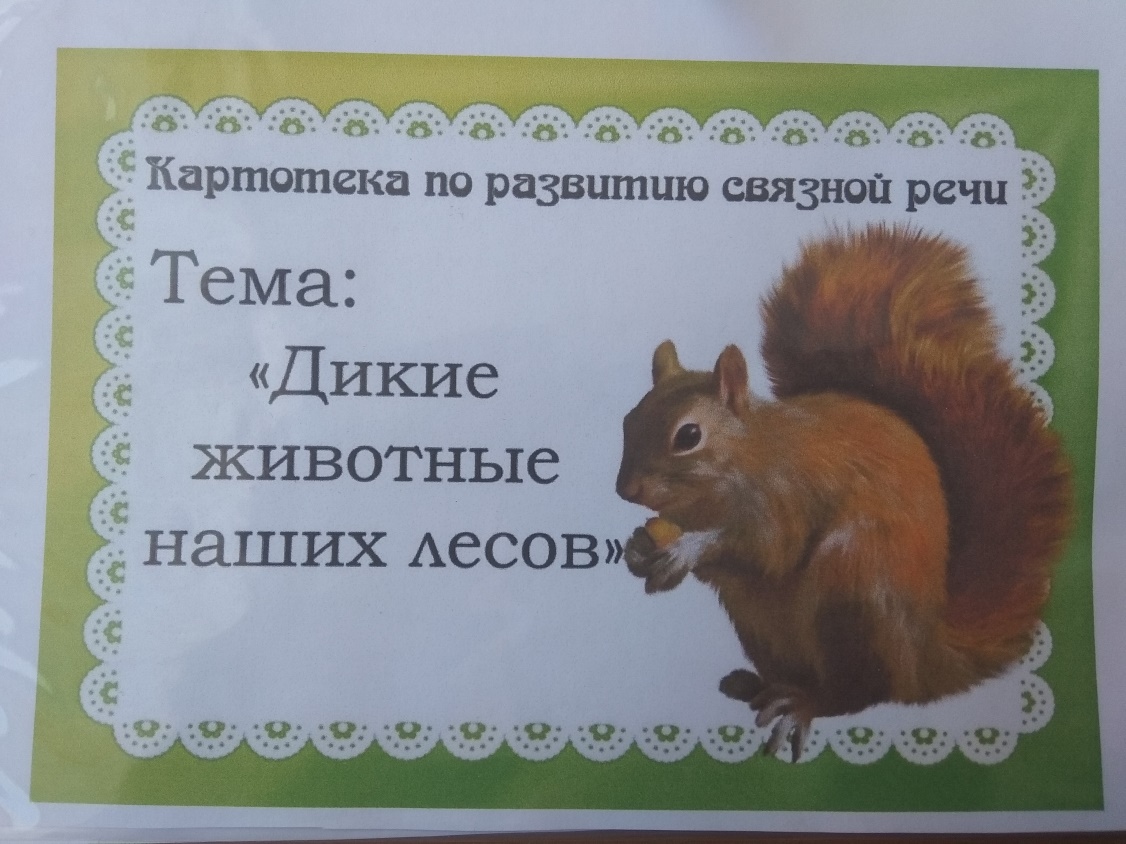 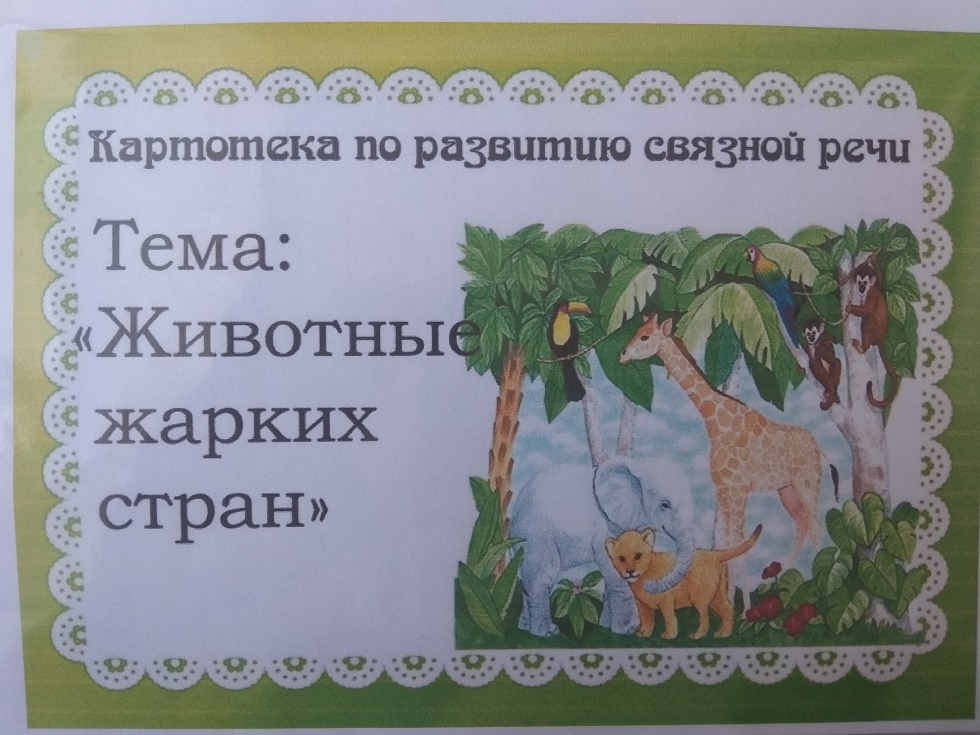 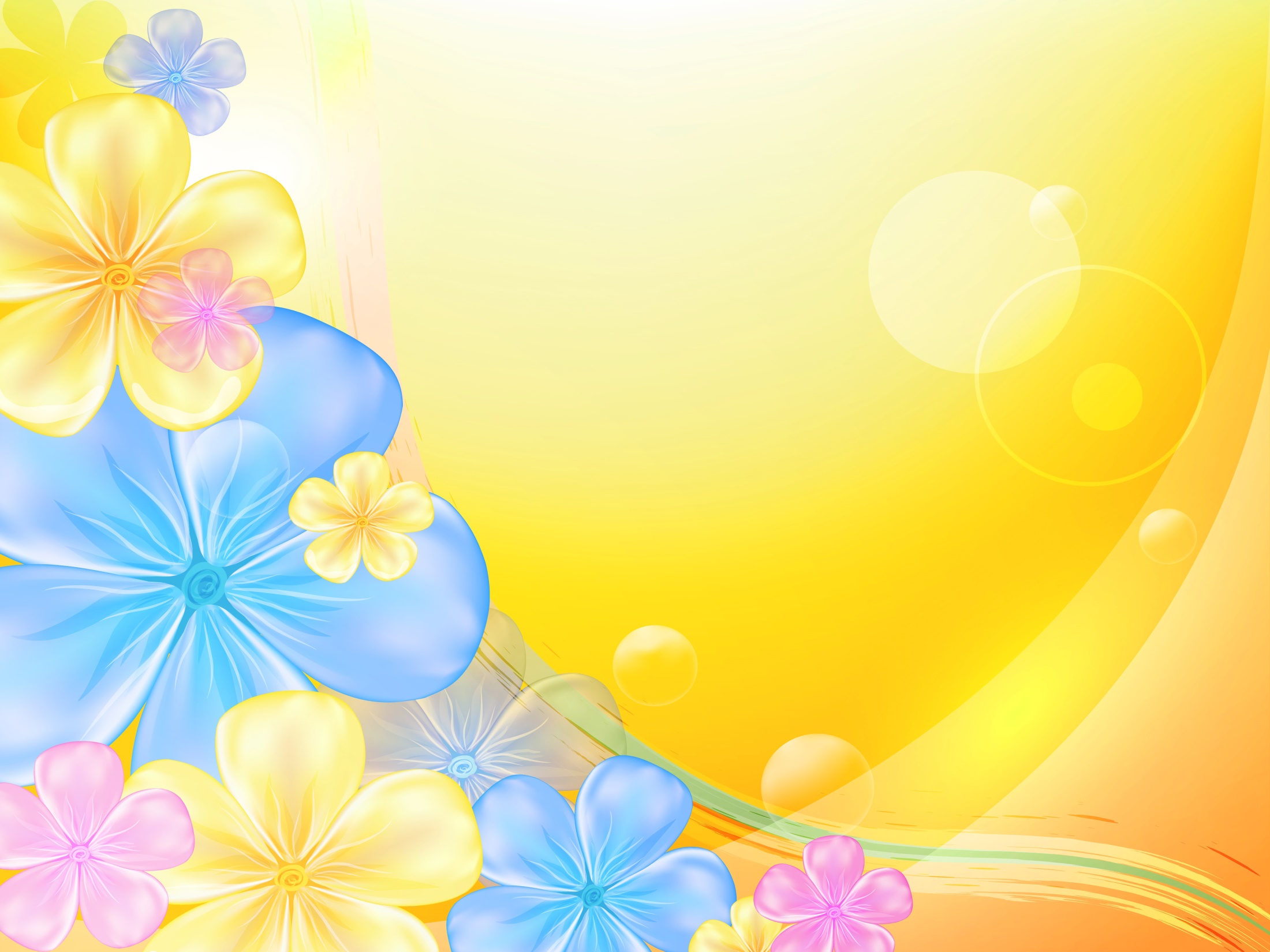 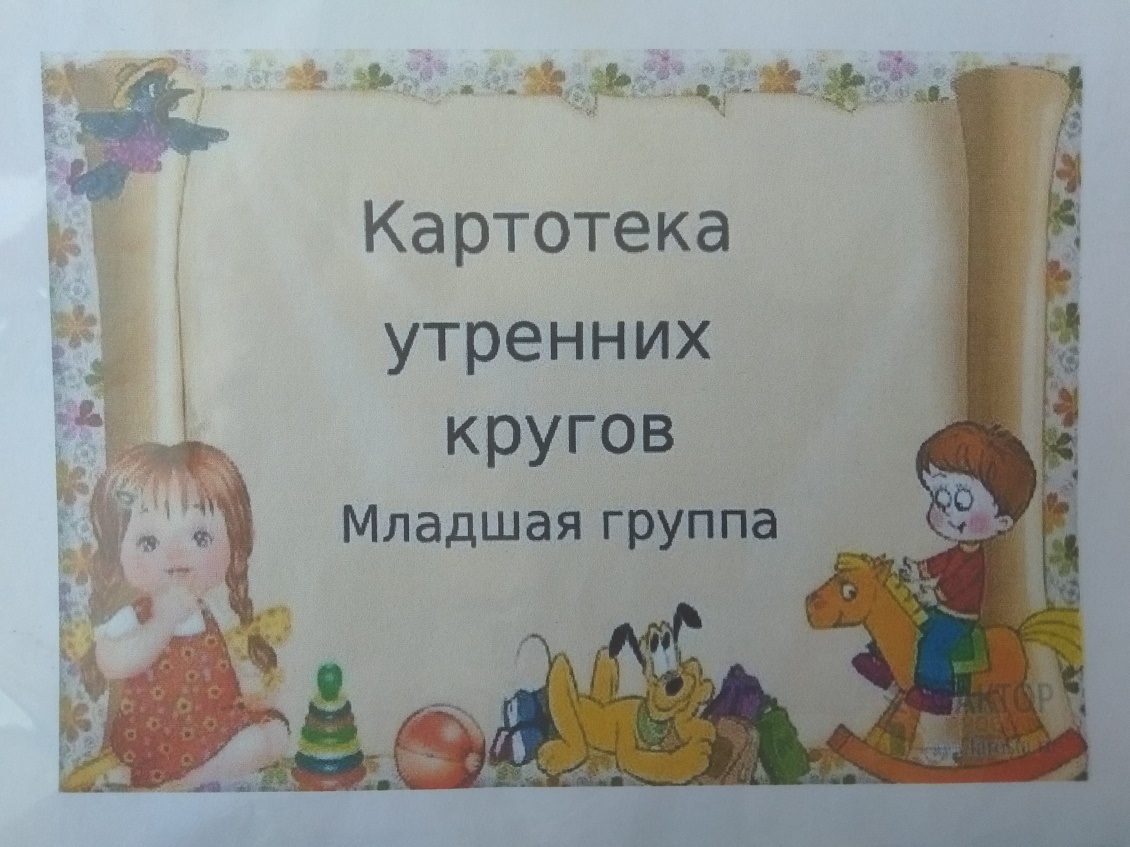 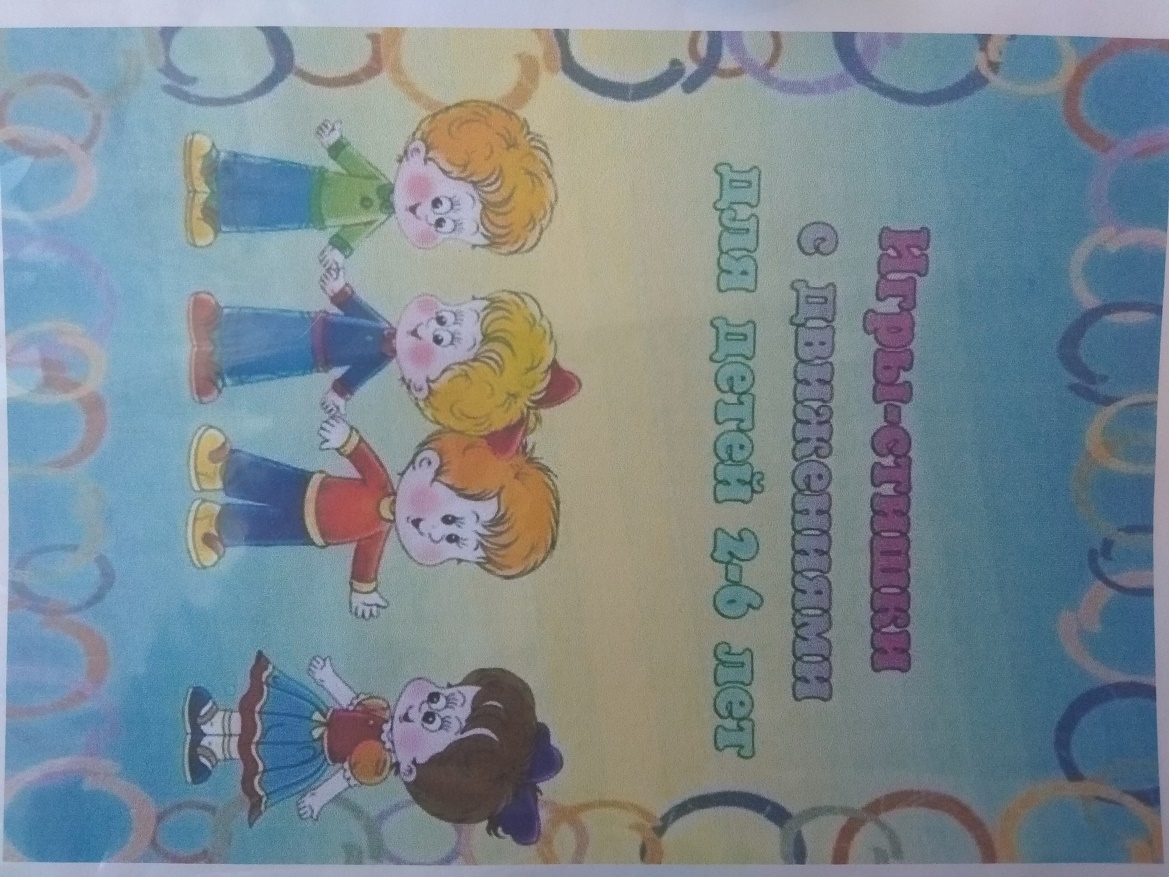 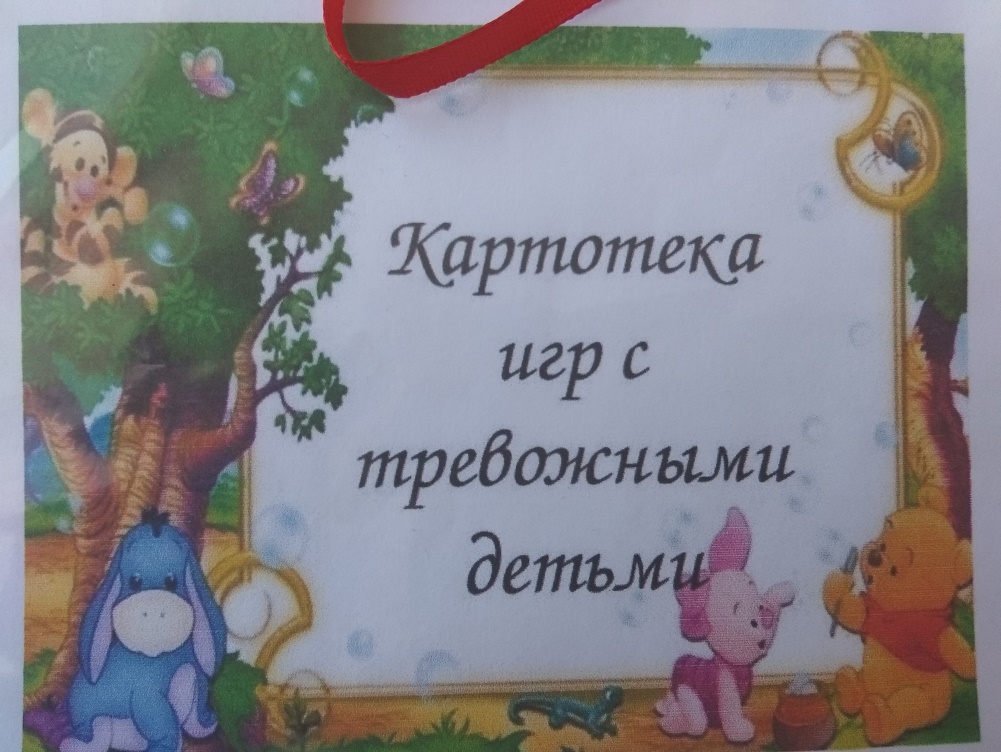 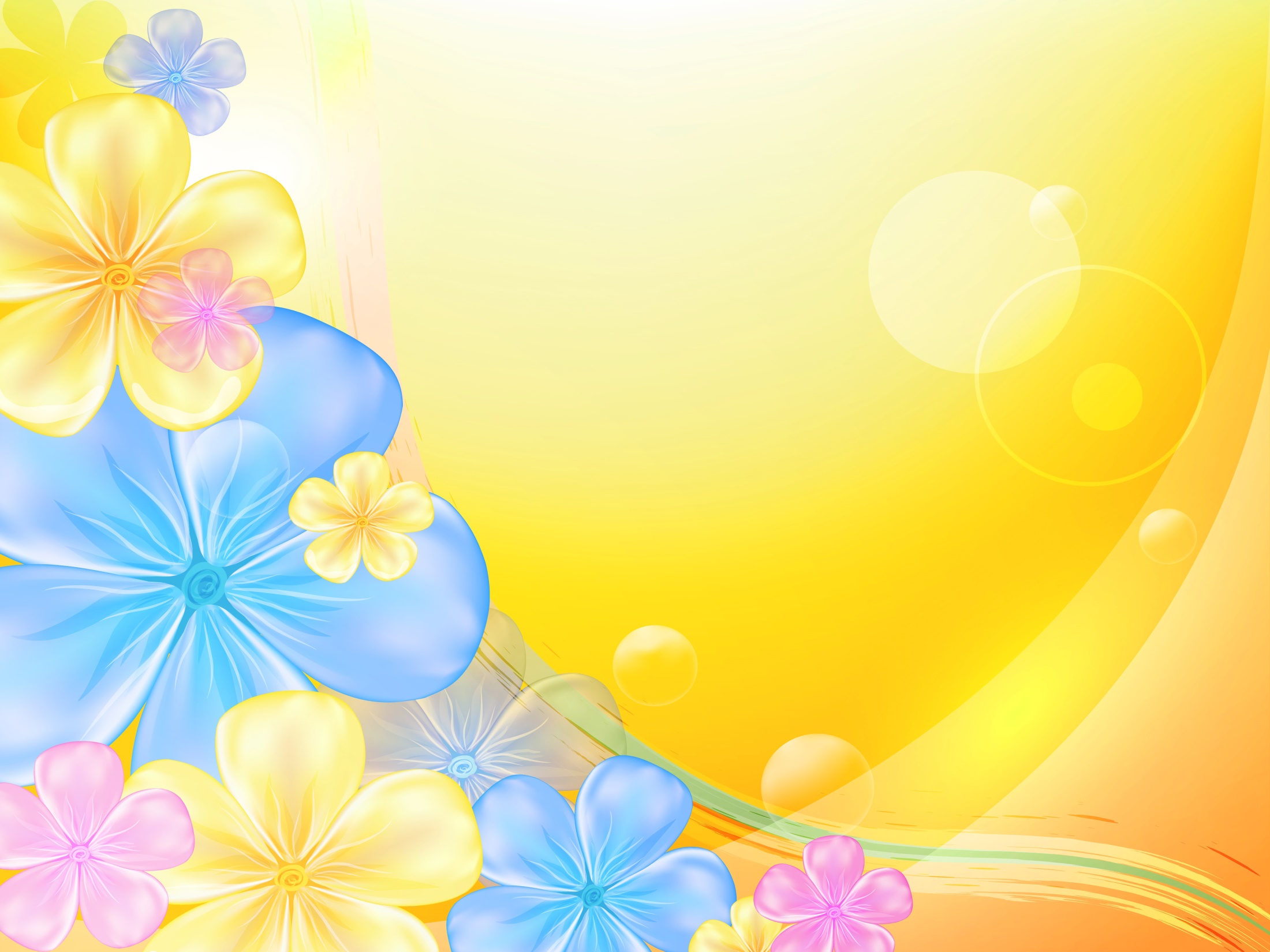 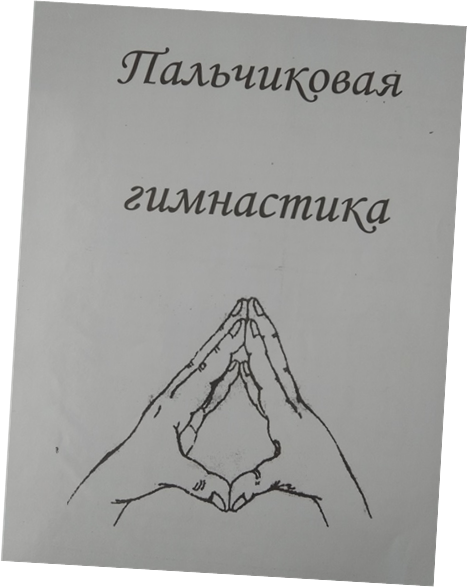 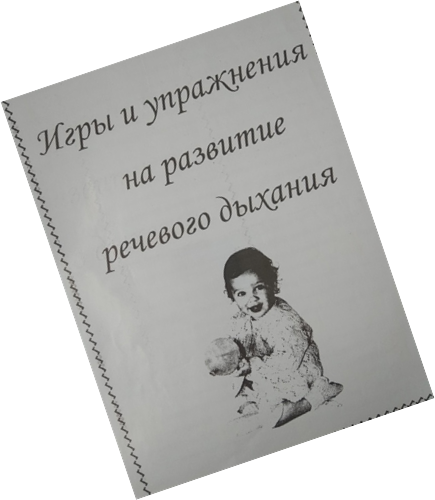 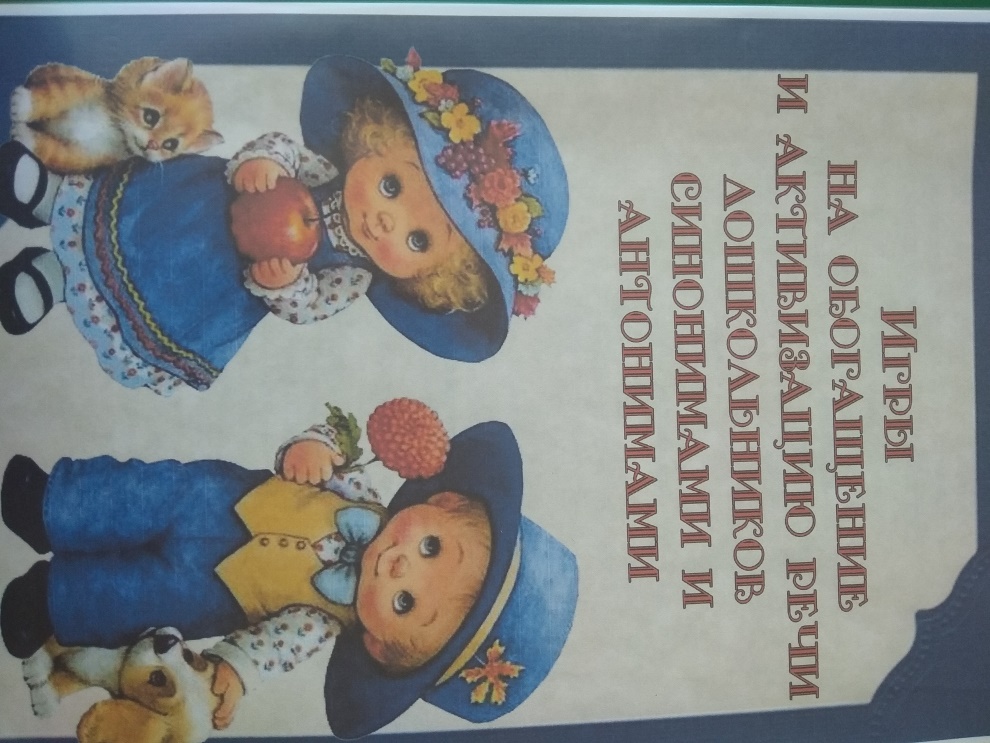 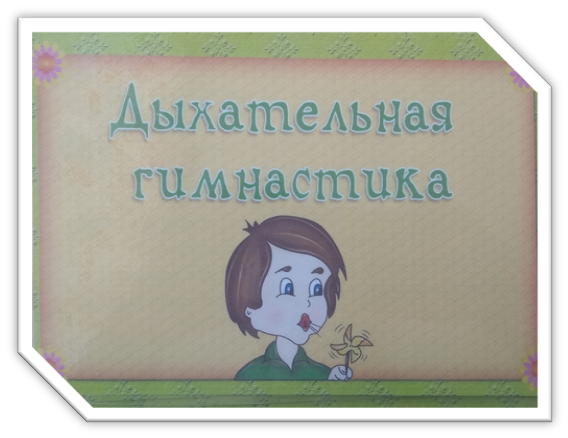 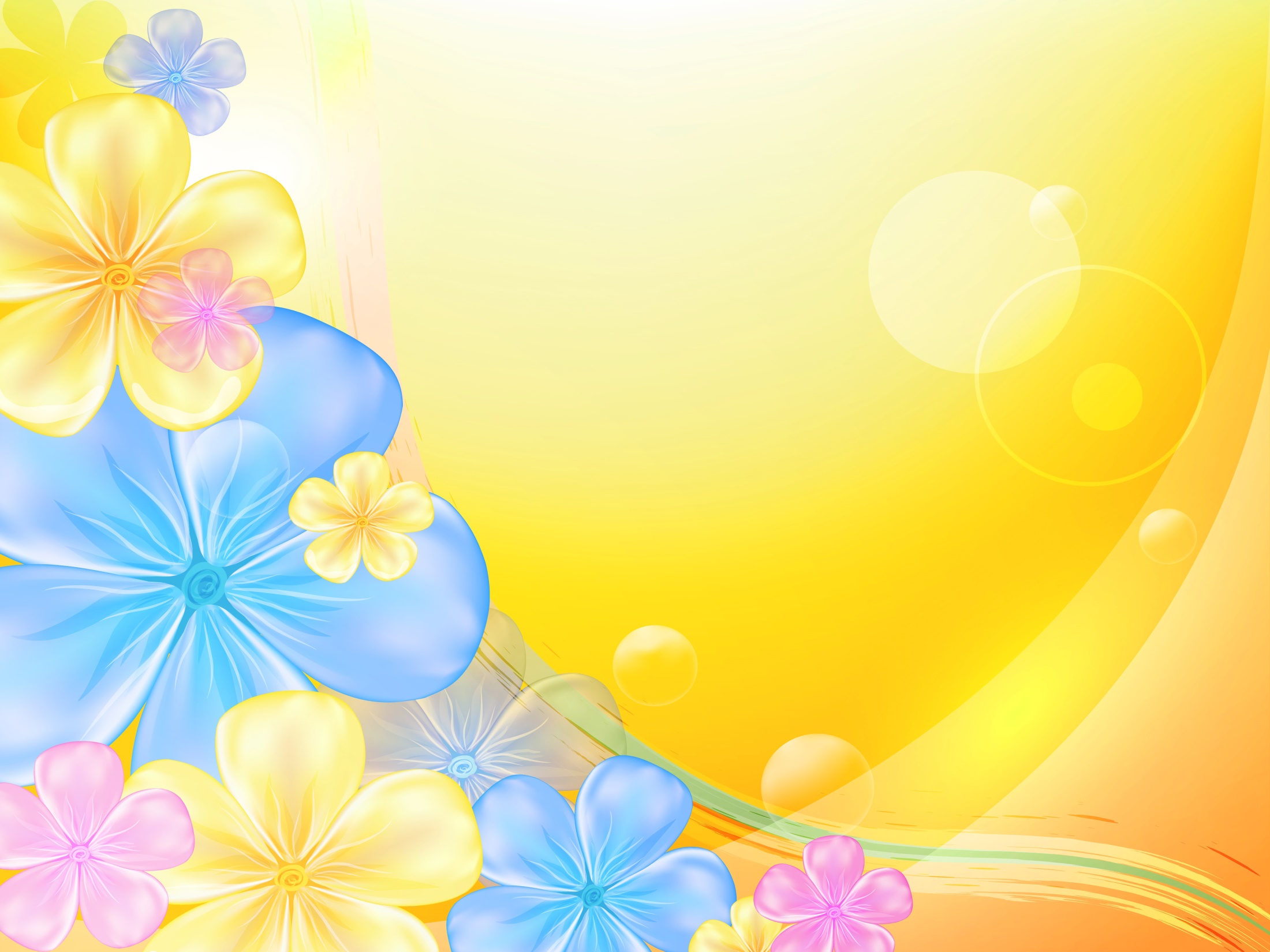 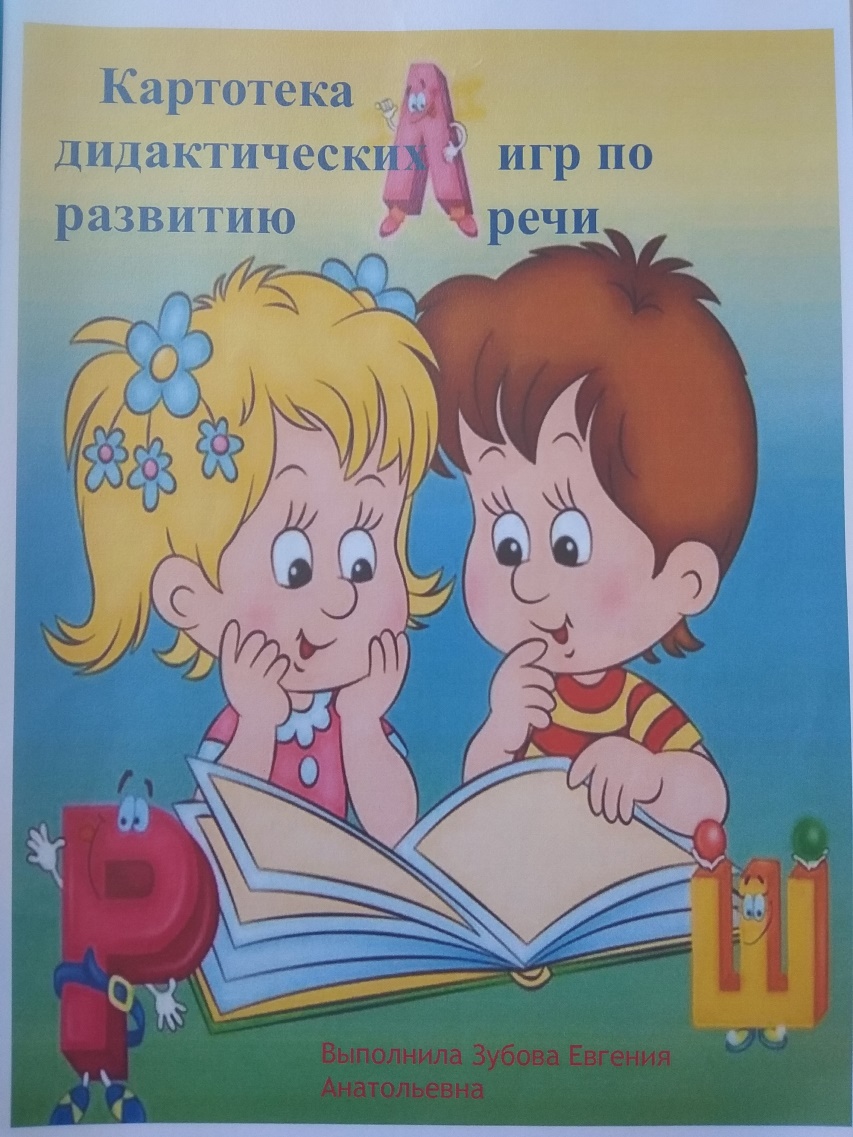 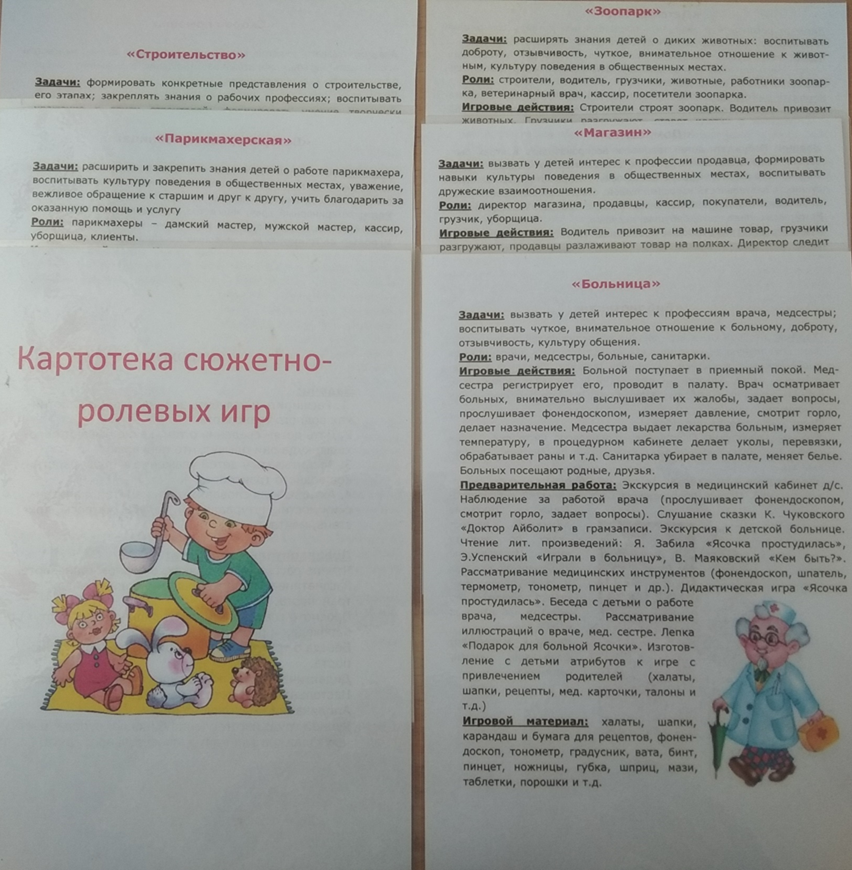 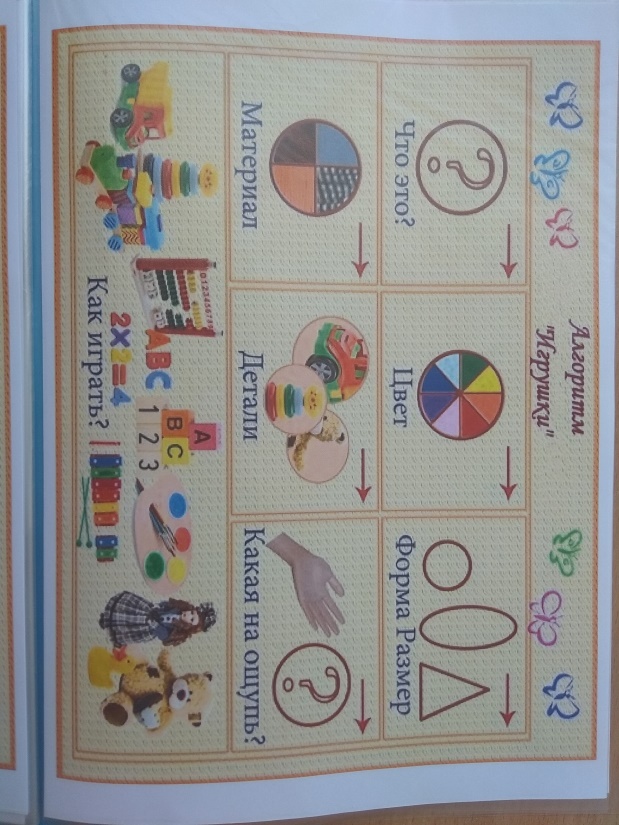 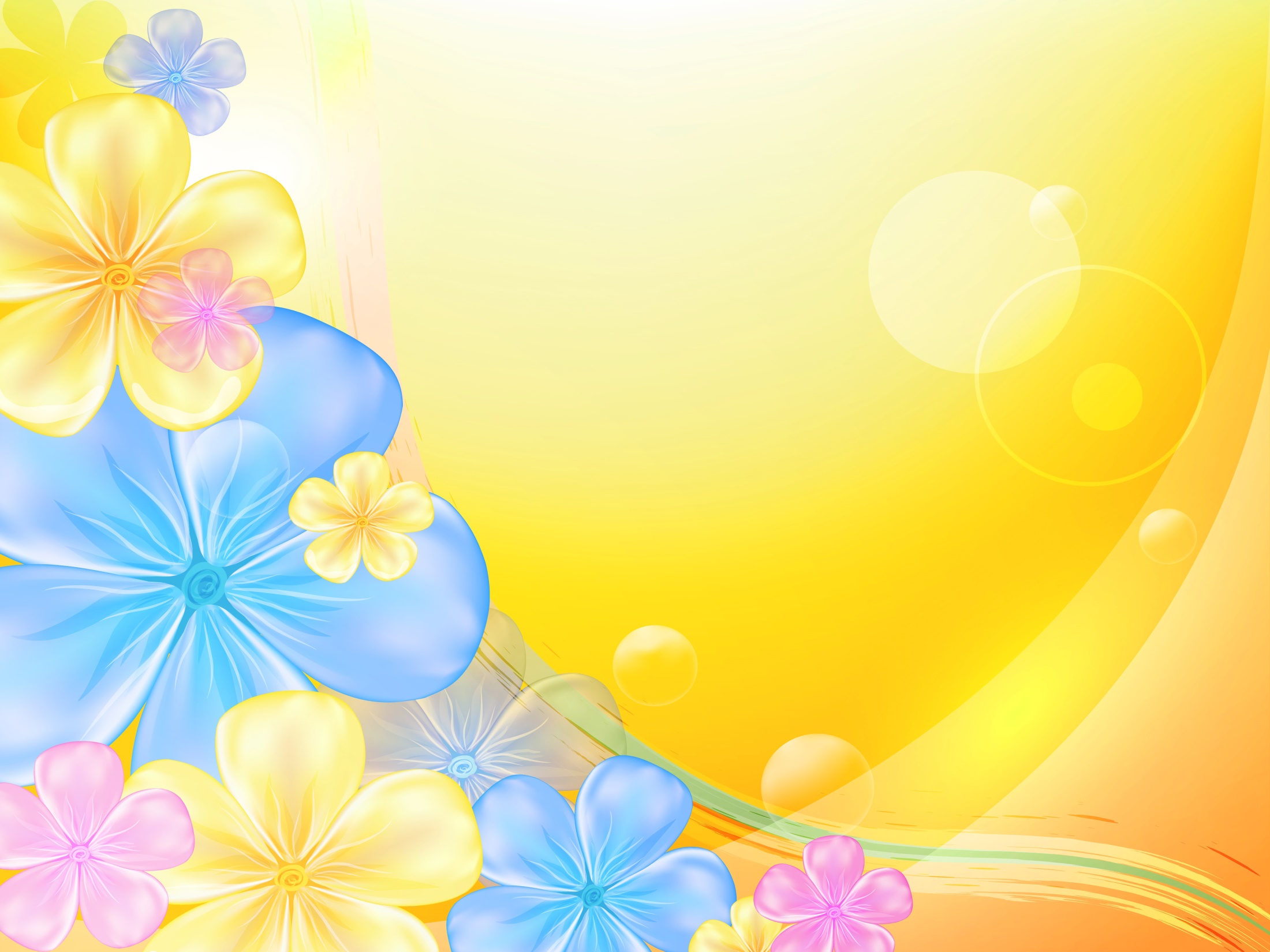 Работа с родителями
СОВЕТЫ РОДИТЕЛЯМ
список литературы для чтения детям
во 2-ой младшей группе
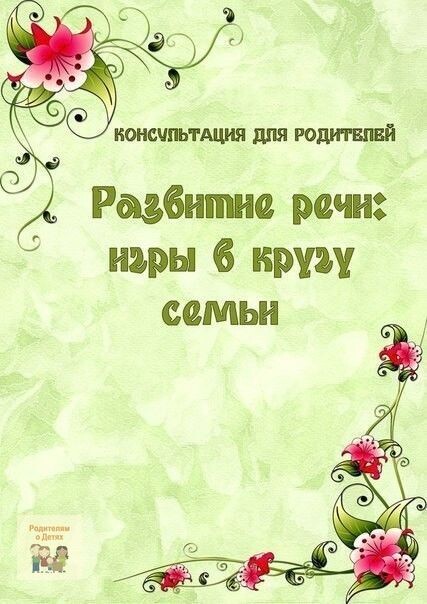 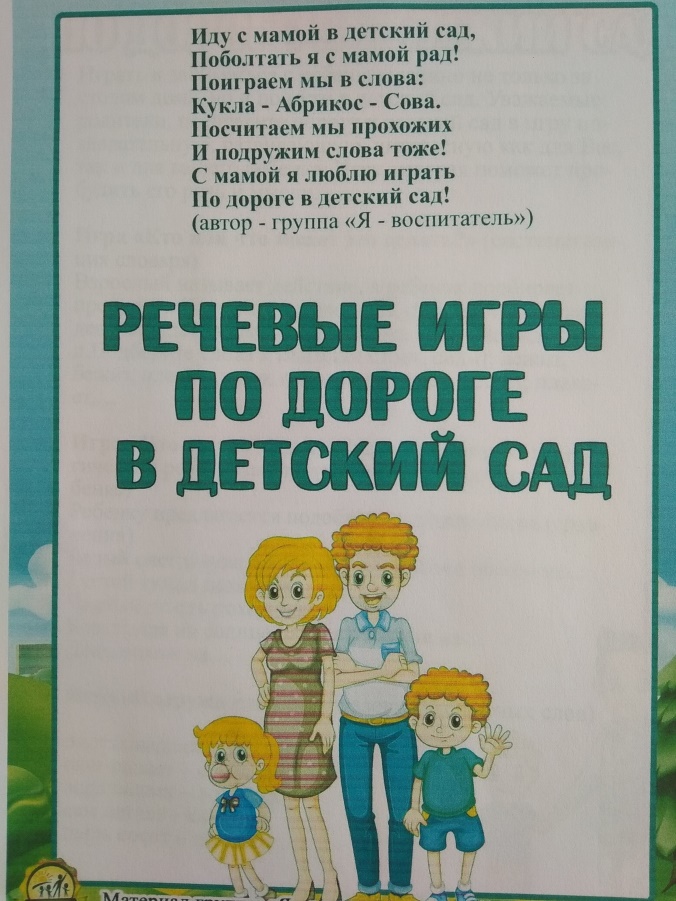 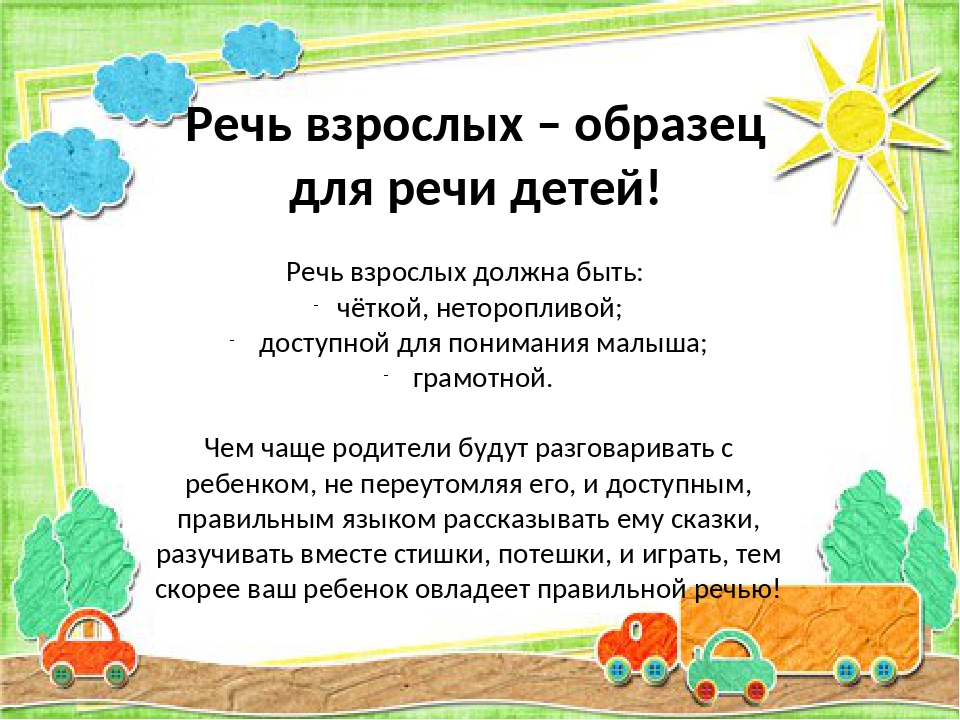 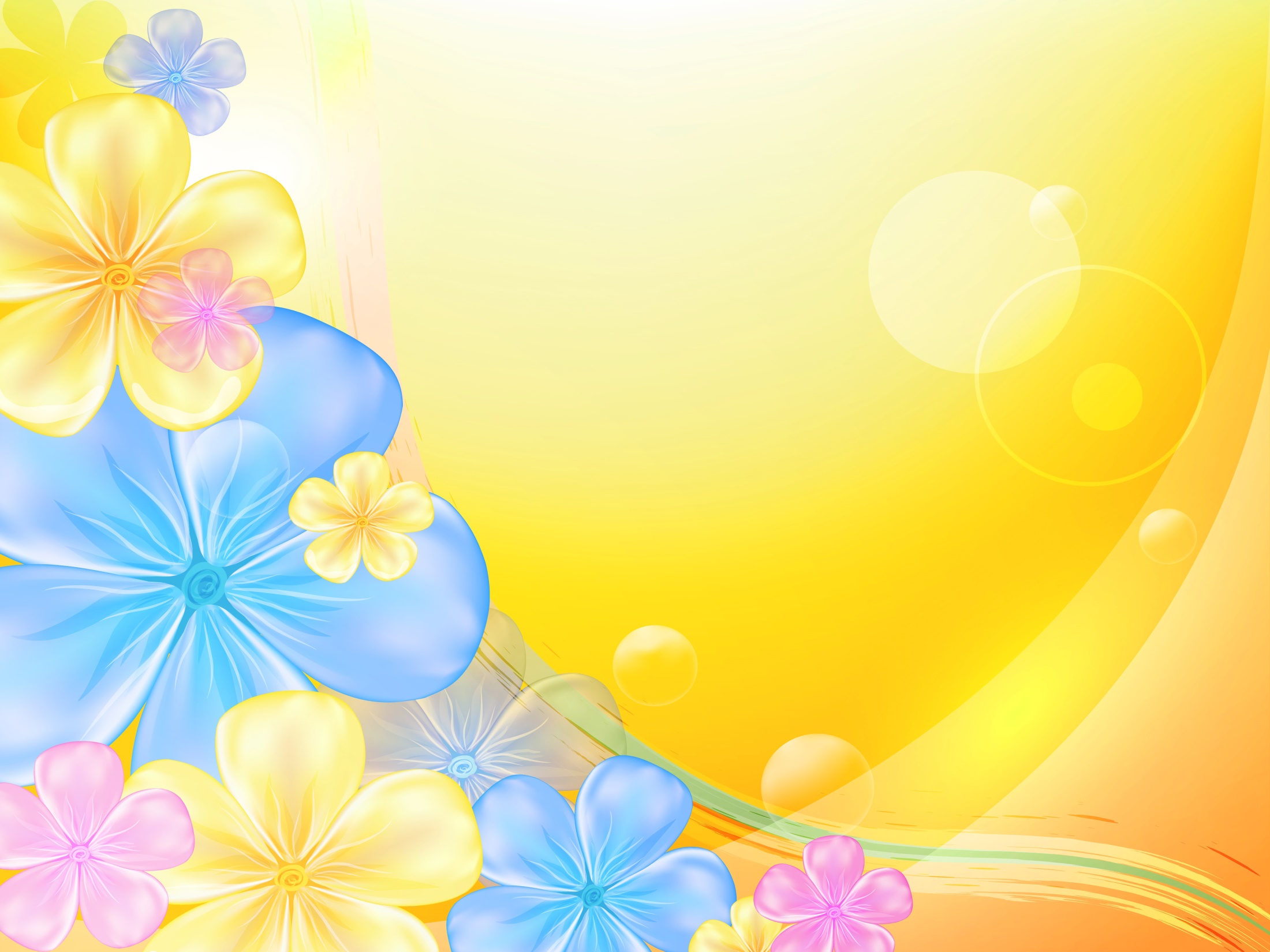 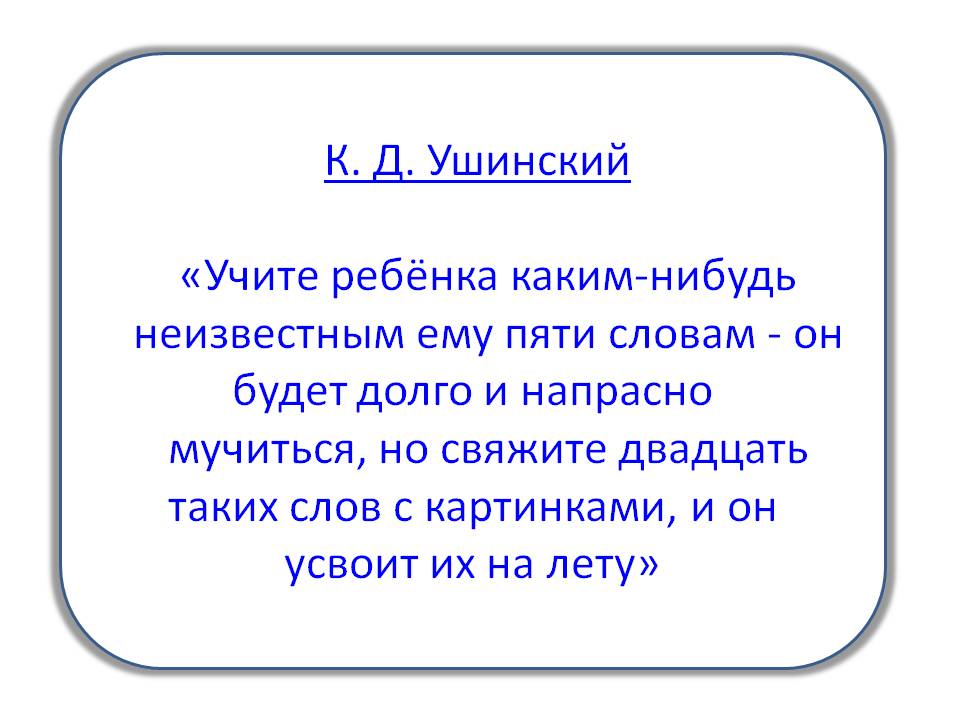 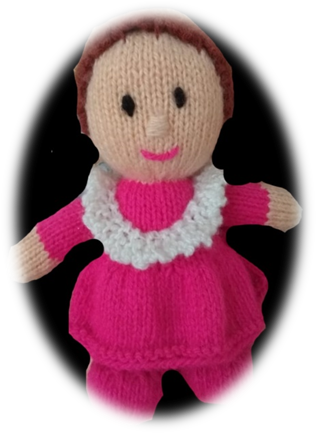 СПАСИБО  ЗА  ВНИМАНИЕ